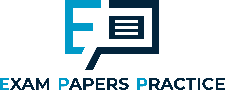 3.3.2 Demand-side factors in global markets3.3 Globalisation
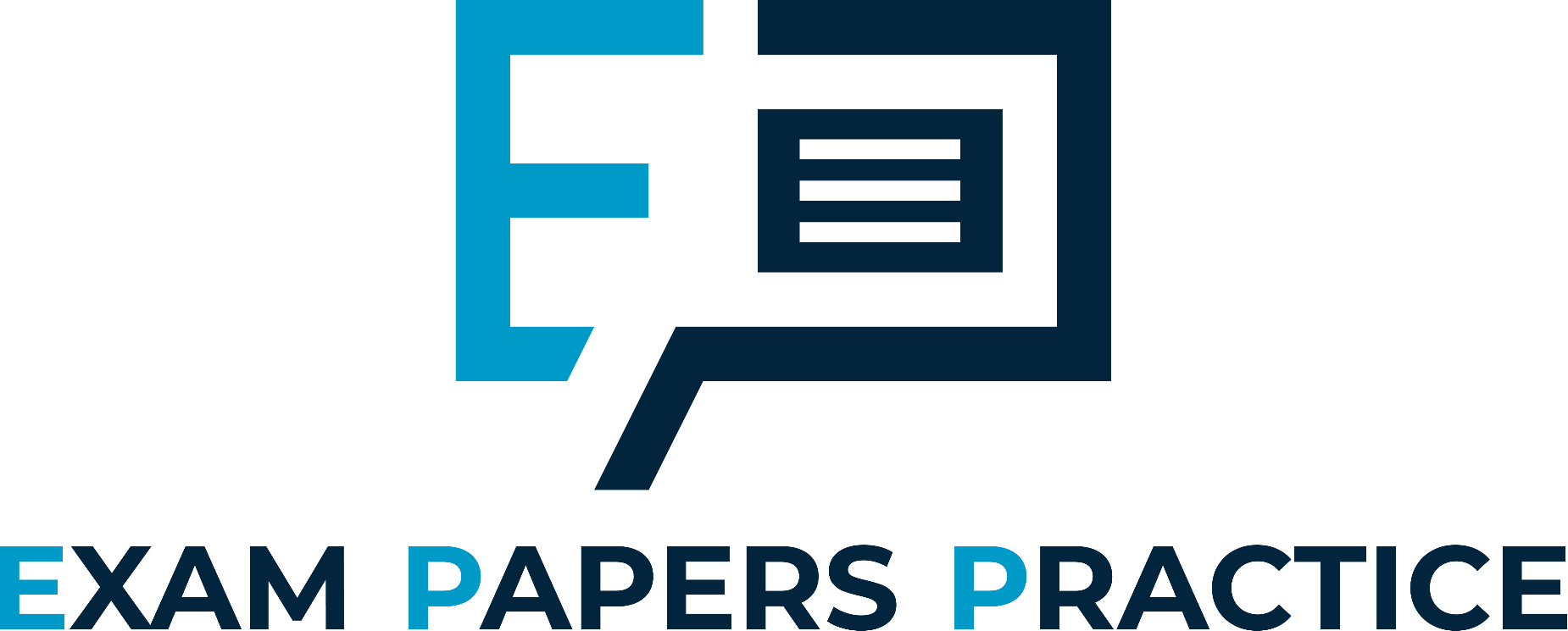 For more help, please visit www.exampaperspractice.co.uk
© 2025 Exams Papers Practice. All Rights Reserved
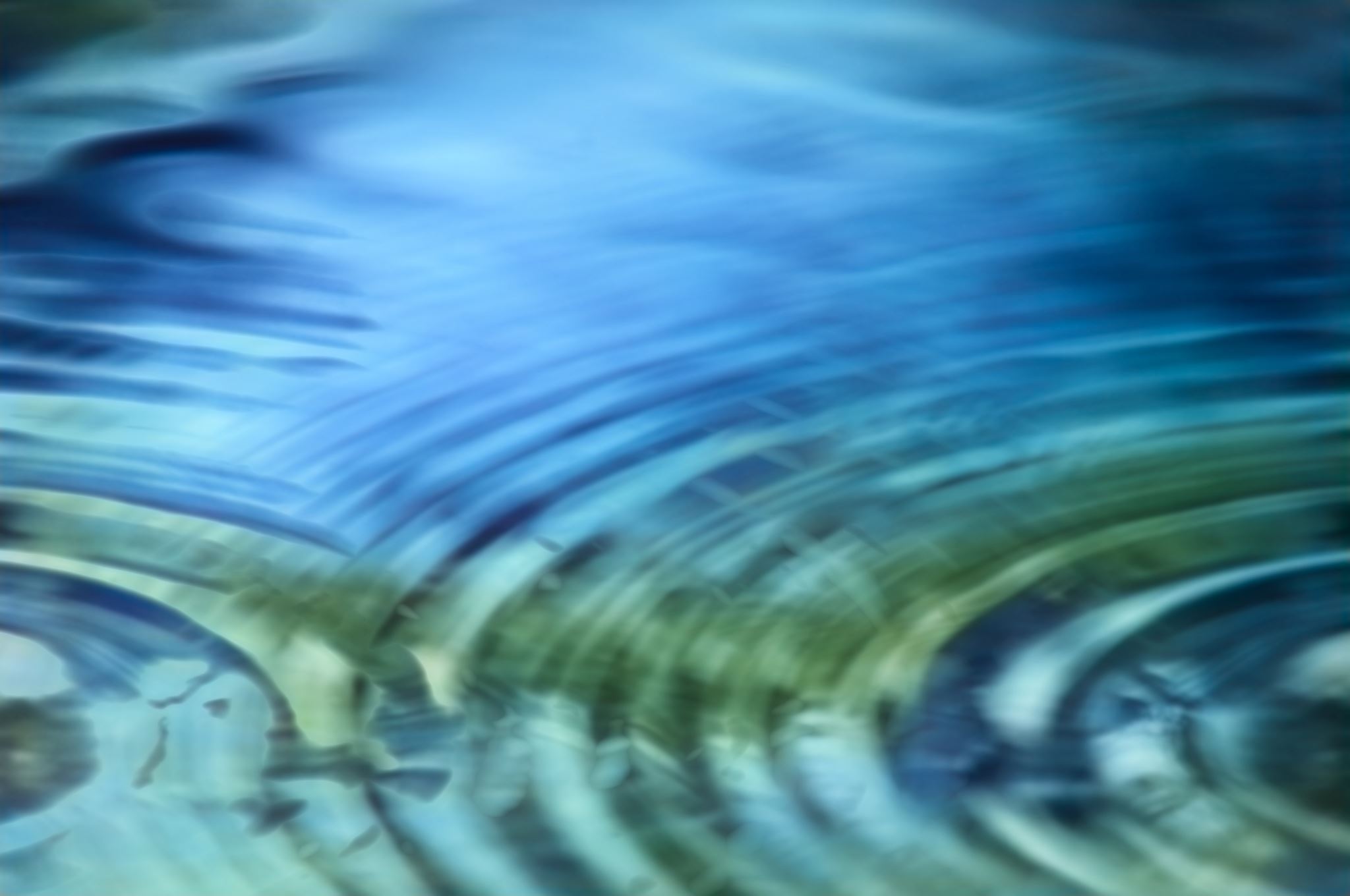 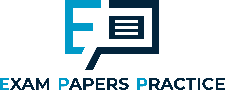 Recall Activity
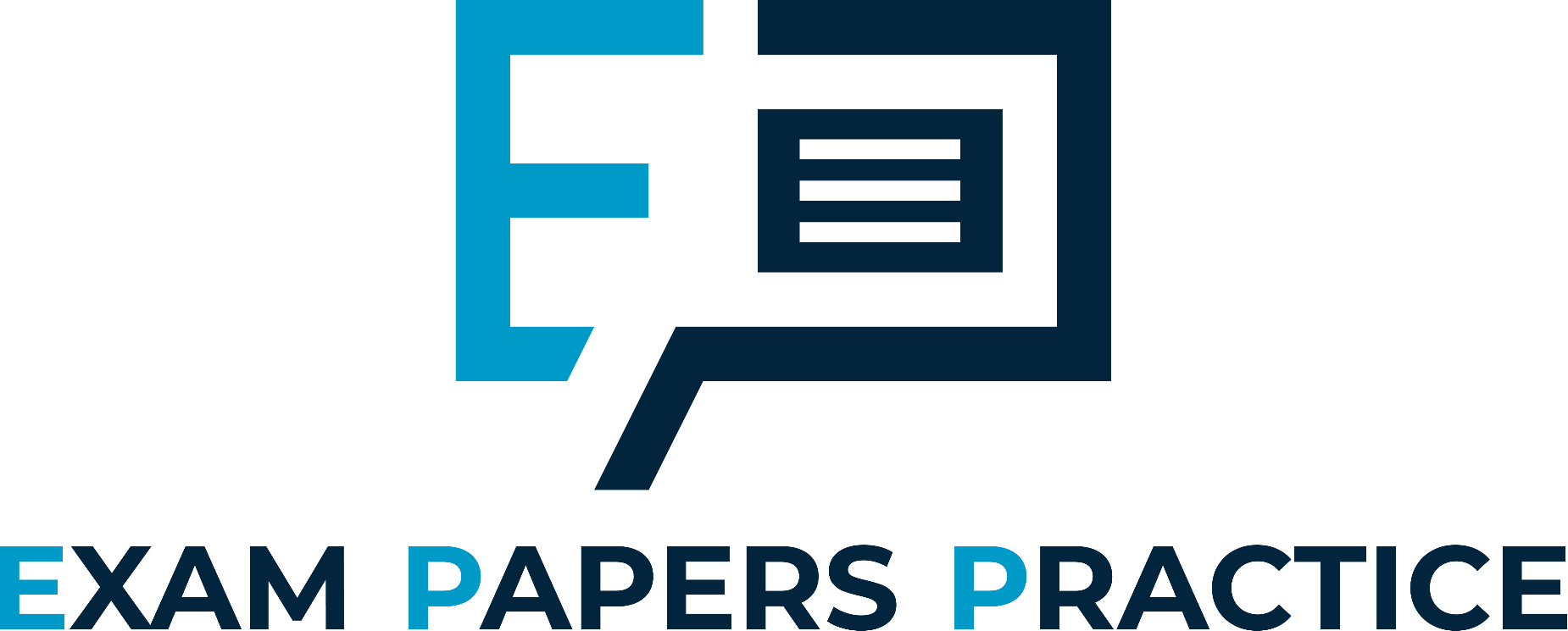 For more help, please visit www.exampaperspractice.co.uk
© 2025 Exams Papers Practice. All Rights Reserved
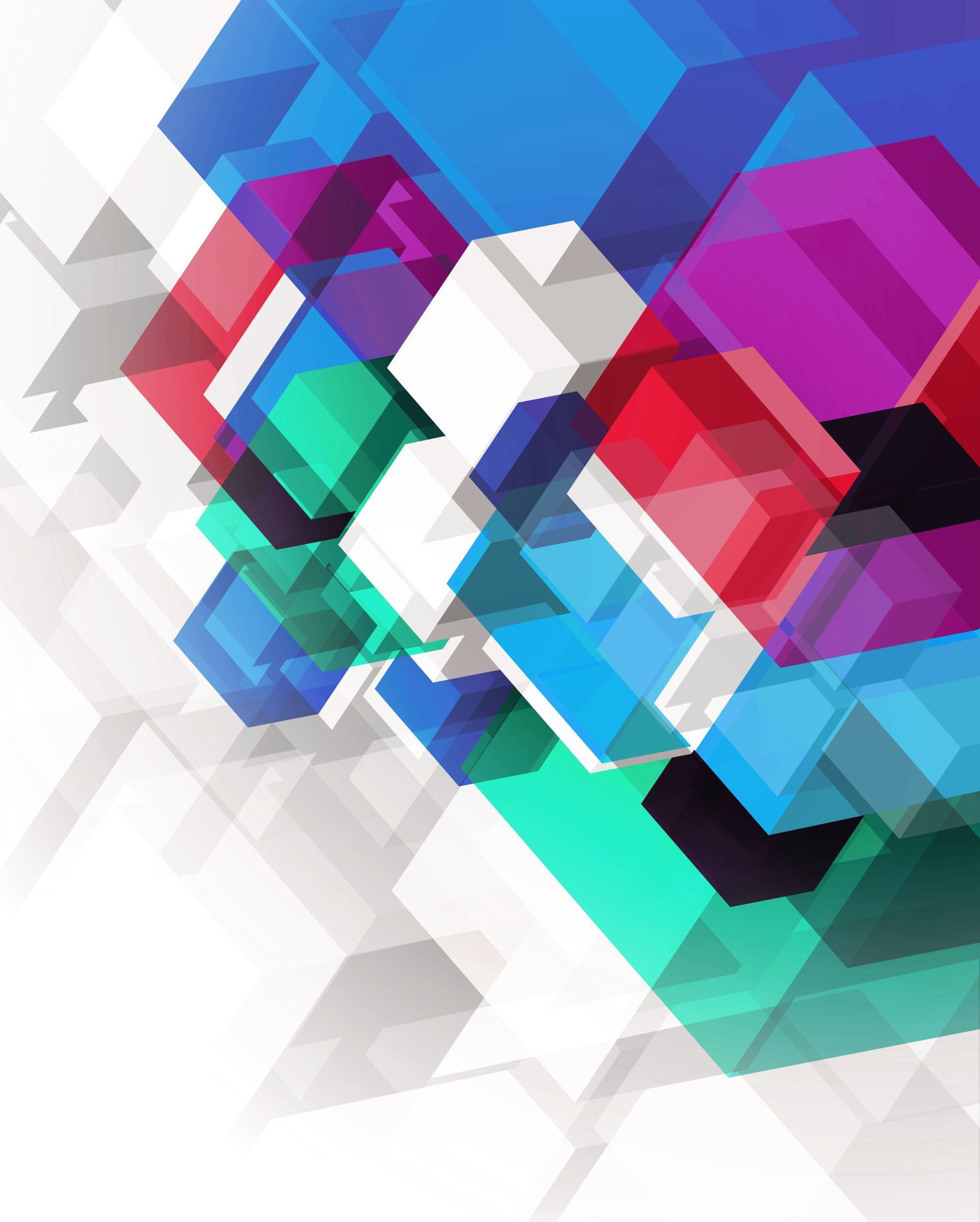 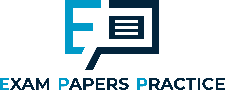 Starter
What do we mean by cultural differences?
Has globalisation caused there to be less cultural differences?
Research and discuss whether Chinese will become the global language for business.
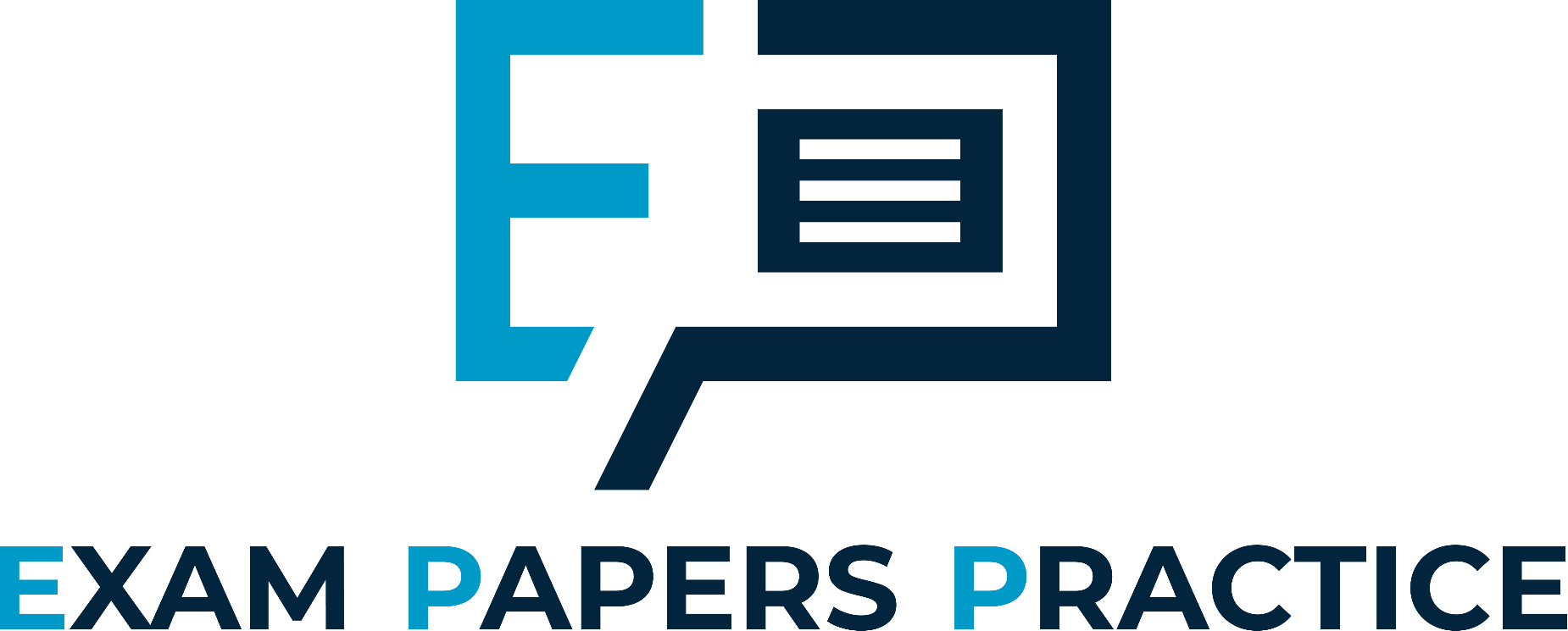 For more help, please visit www.exampaperspractice.co.uk
© 2025 Exams Papers Practice. All Rights Reserved
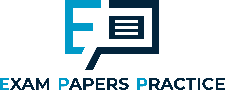 Learning Objectives
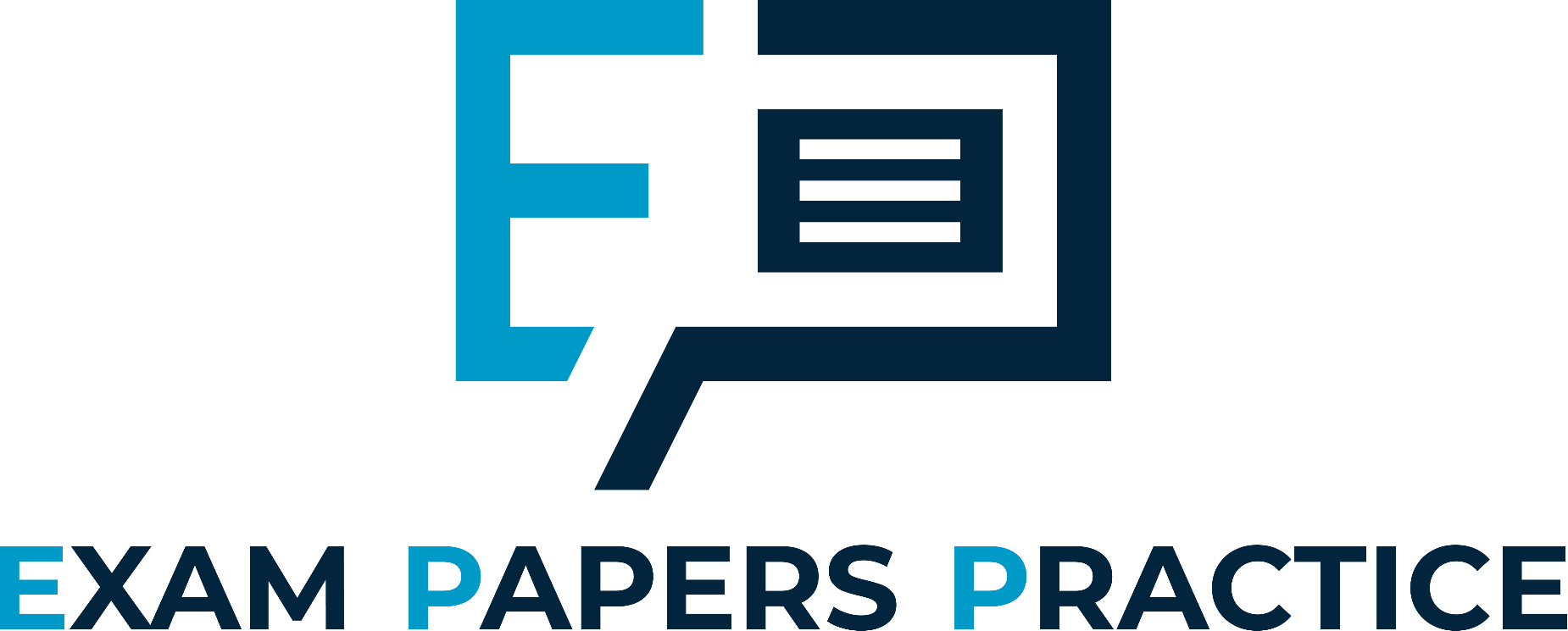 Are you able to explain cultural and social factors that impact global markets?
Are you able to analyse how firms respond to demand side factors?
For more help, please visit www.exampaperspractice.co.uk
© 2025 Exams Papers Practice. All Rights Reserved
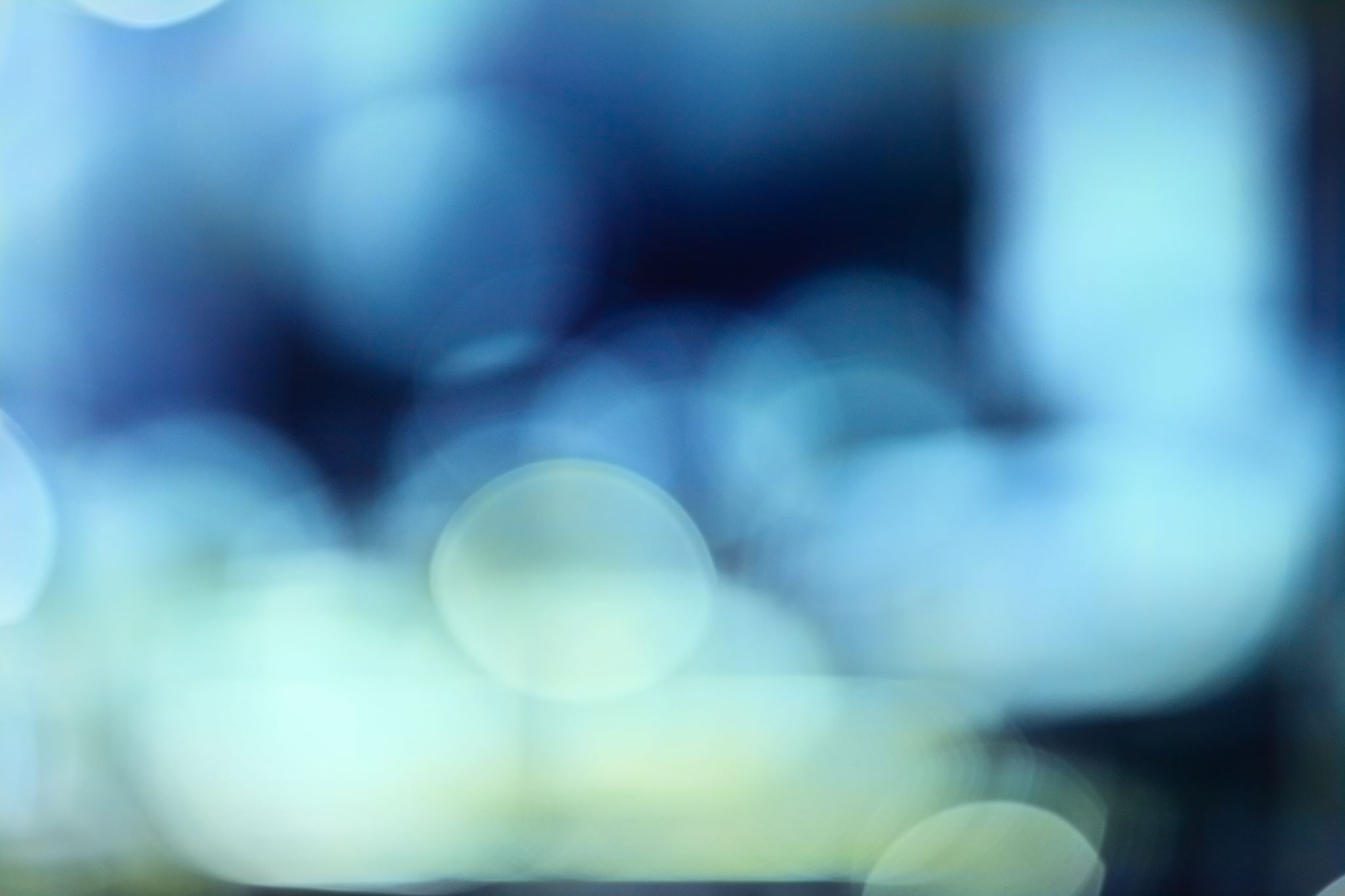 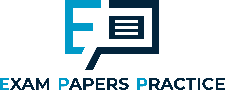 Cultural/social factors
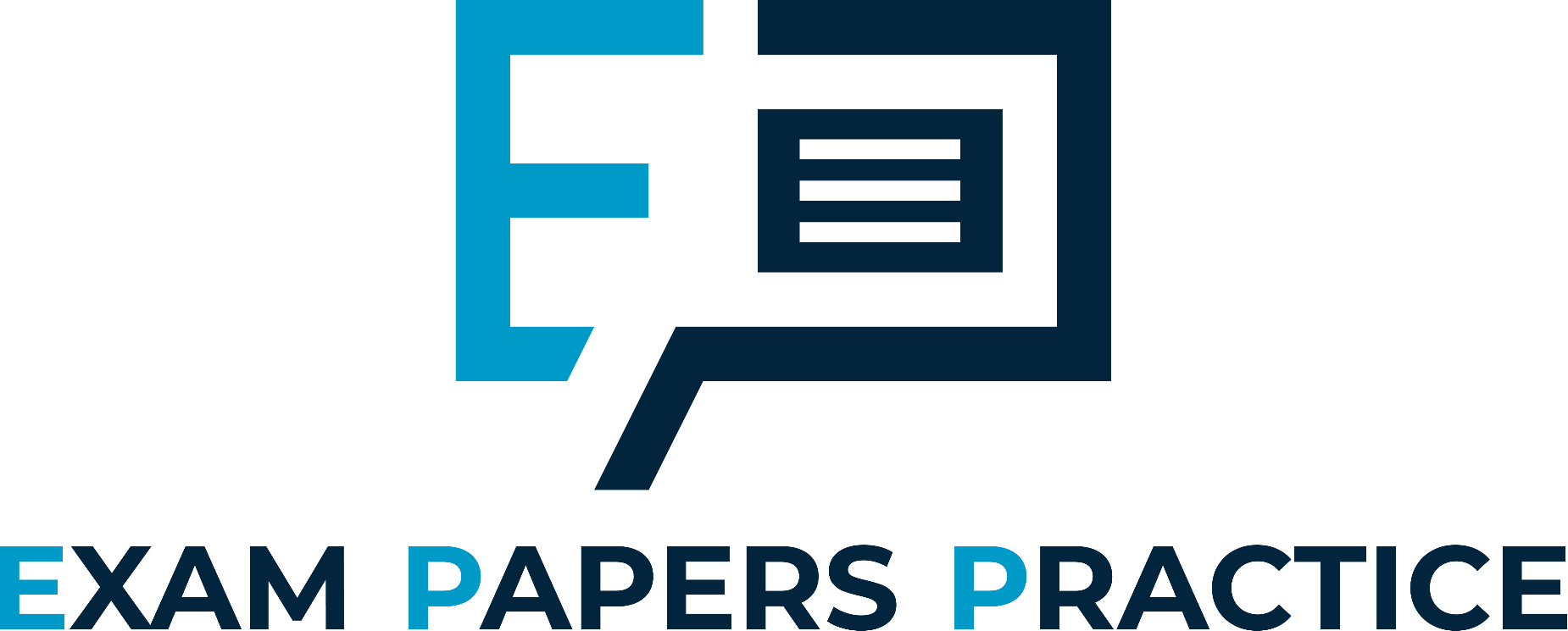 For more help, please visit www.exampaperspractice.co.uk
© 2025 Exams Papers Practice. All Rights Reserved
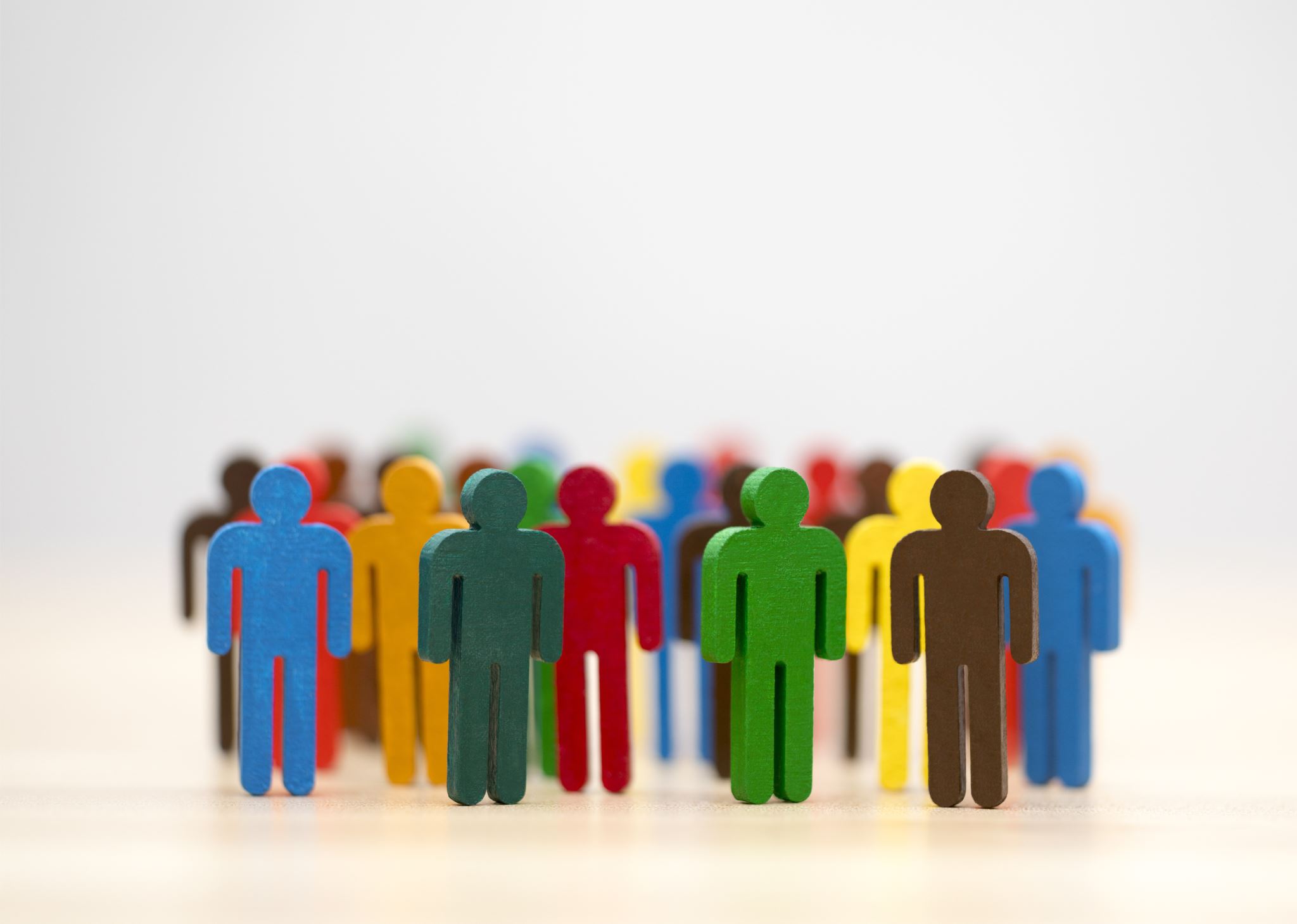 Cultural differences
Cultural differences occur because different types of people have different lifestyles, customs and values. Therefore, their perception of situations is different.
Language, behaviour and gestures are interpreted differently. This means that businesses must employ people that have an awareness of the cultures of the markets in which they are operating.
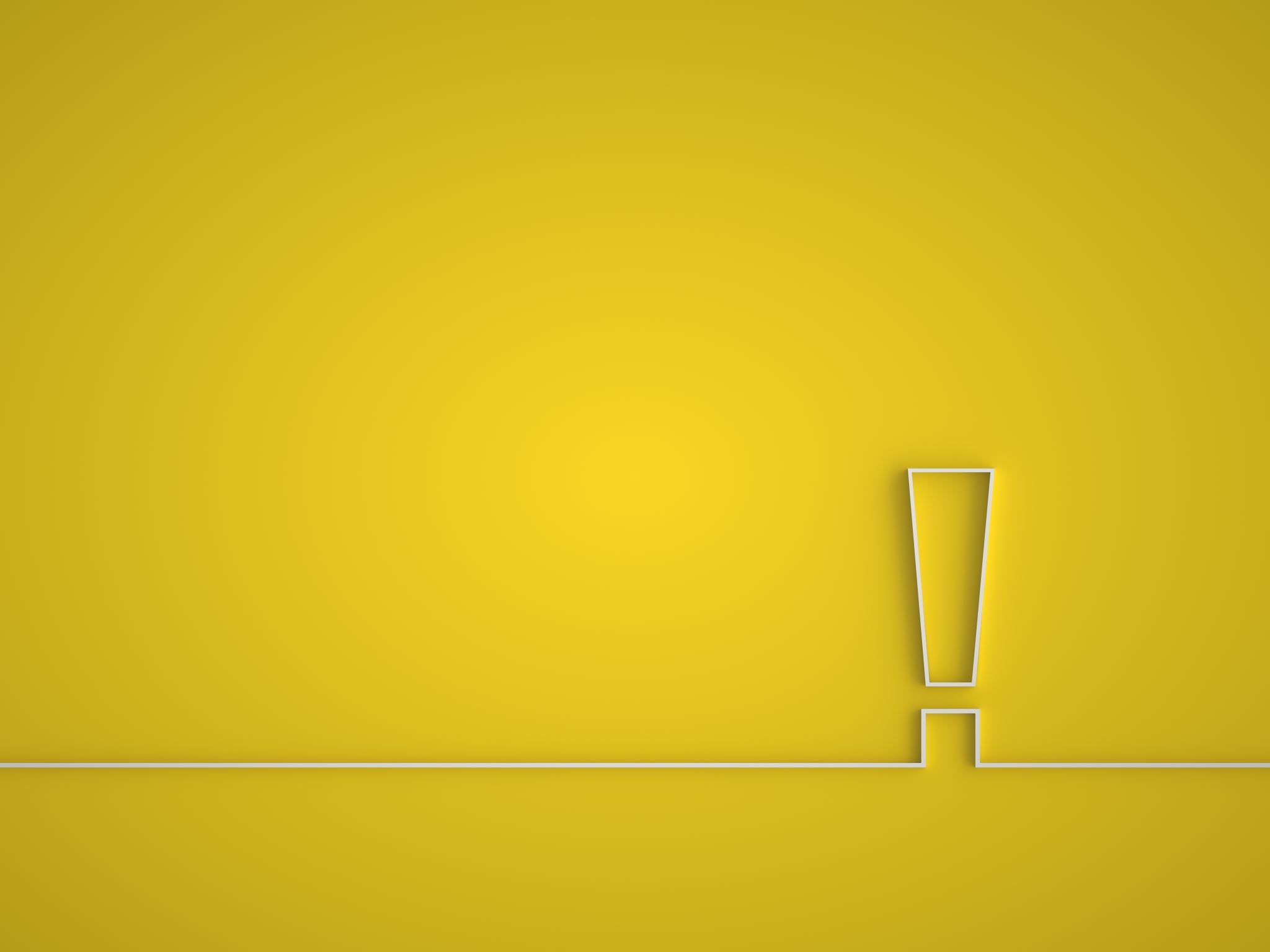 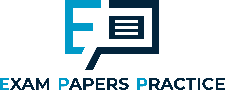 Cultural differences
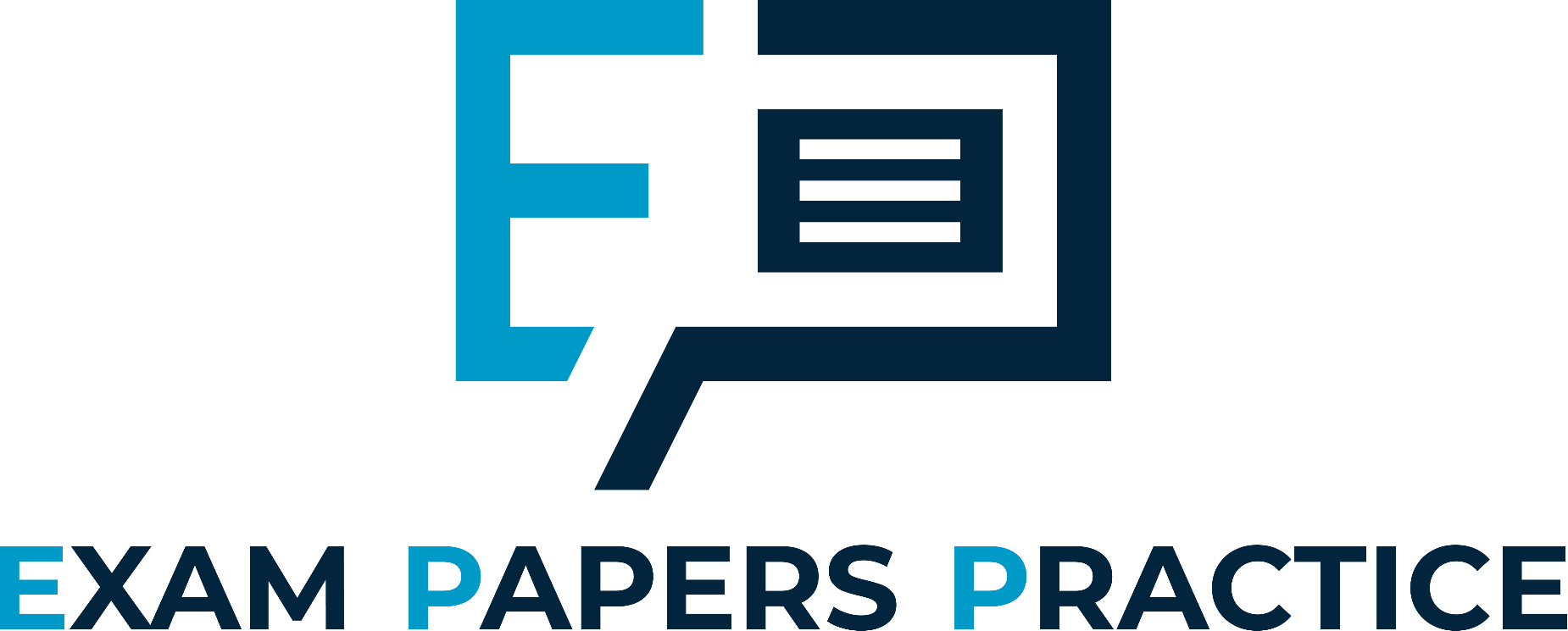 This becomes more complex when dealing with a variety of cultures at the same time e.g. often seen in cosmopolitan centres such as London.
Understanding other people’s behaviour, whilst being able to put forward ones own views in a respectful way, are clearly important.
For more help, please visit www.exampaperspractice.co.uk
© 2025 Exams Papers Practice. All Rights Reserved
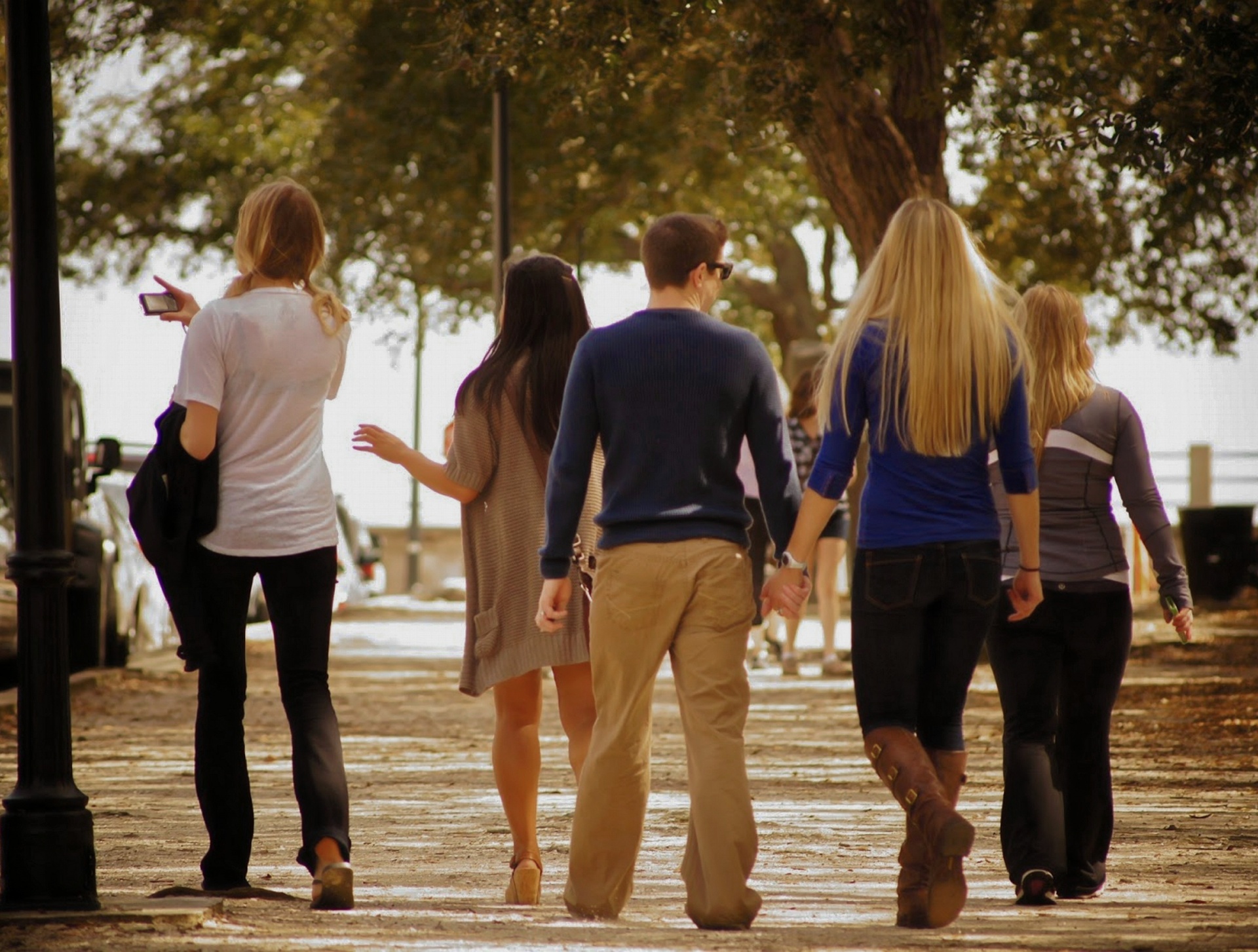 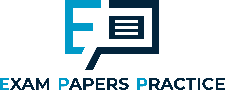 Different tastes
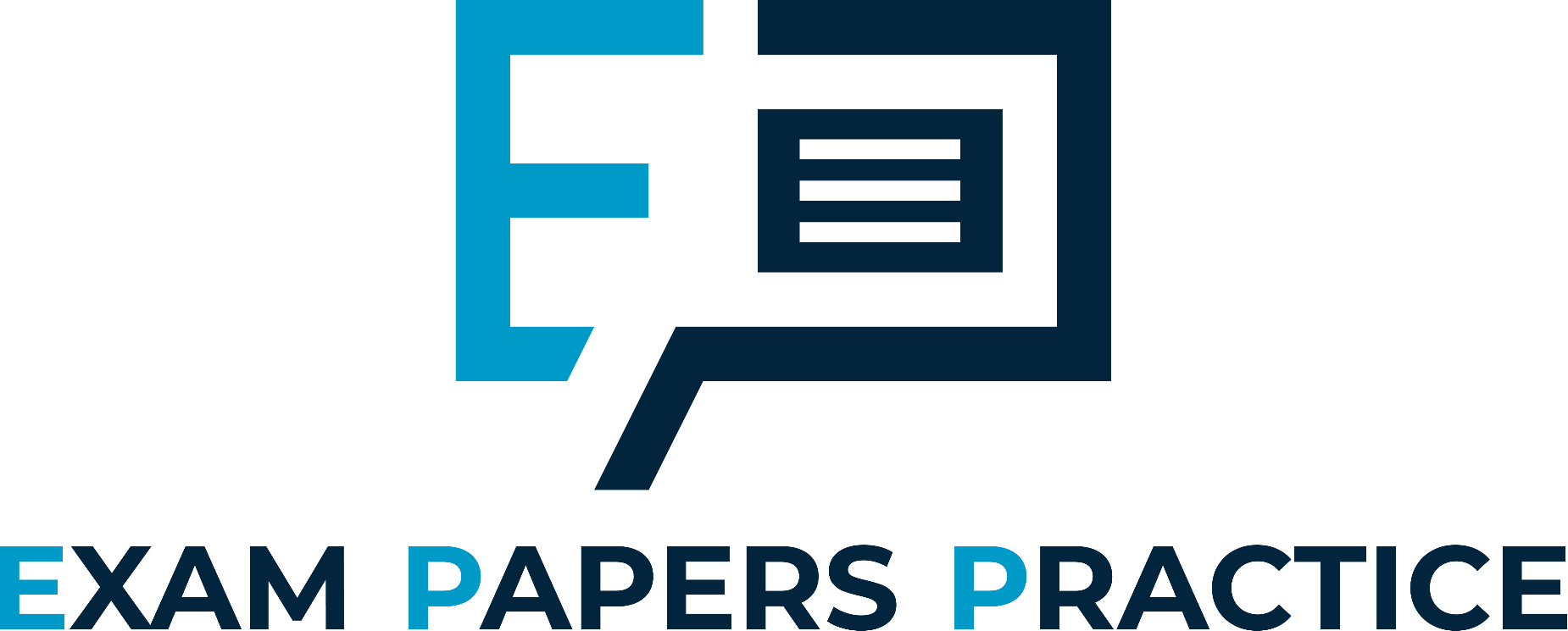 As part of these cultural differences it is apparent that people have different tastes. Taste is subjective and is dependent on the individual. However, upbringing and the environment in which one lives have had a significant impact on this.
This means that businesses can use their understanding of culture to help market their products. Promoting products based on ethnicity, for example, will ensure that a marketing budget is more likely to be spent effectively.
Again, having self-awareness and an understanding of where other people are coming from, ensures that the business is likely to be more successful.
For more help, please visit www.exampaperspractice.co.uk
© 2025 Exams Papers Practice. All Rights Reserved
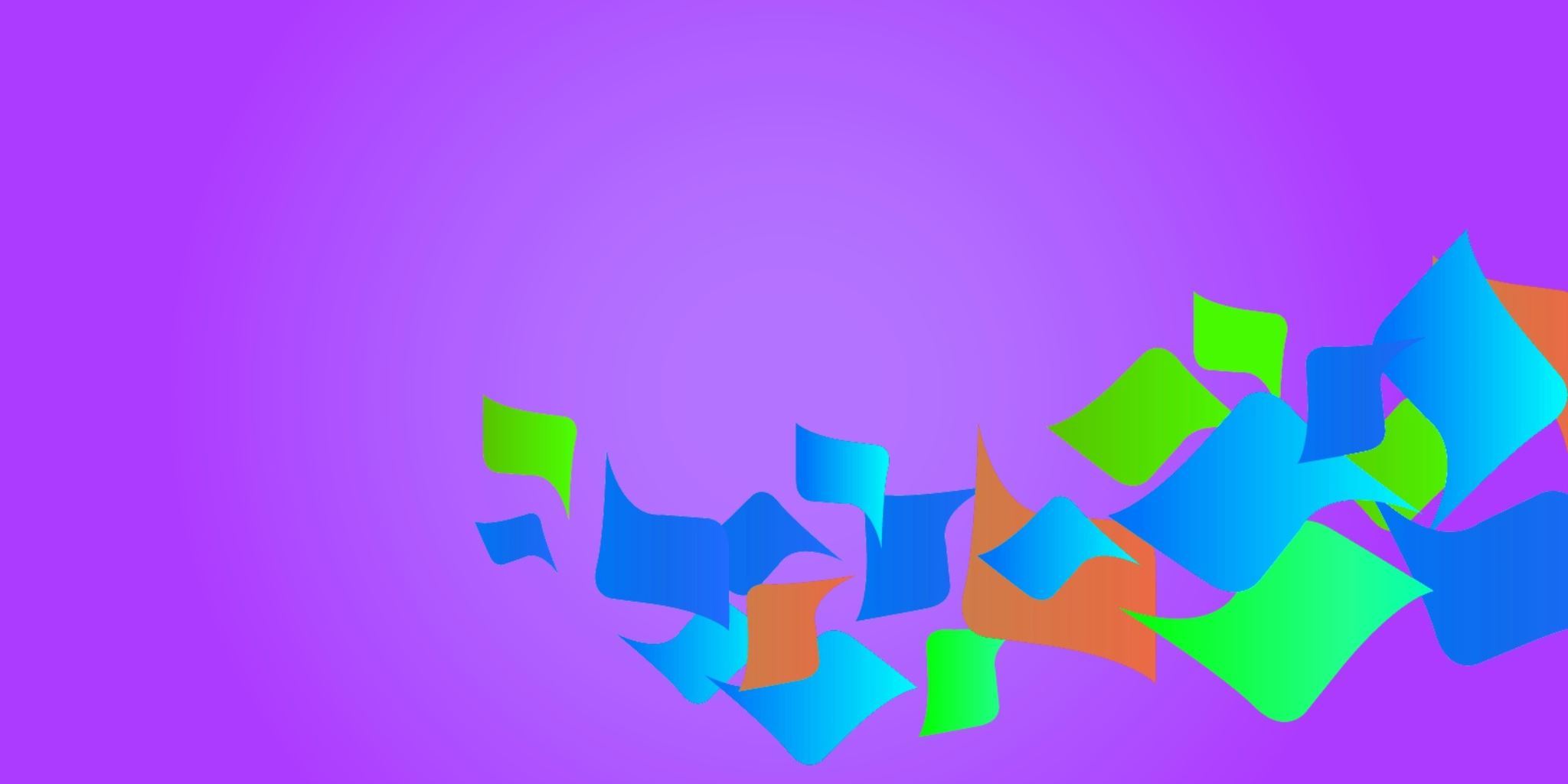 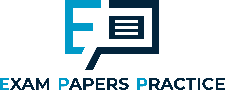 Activity 1
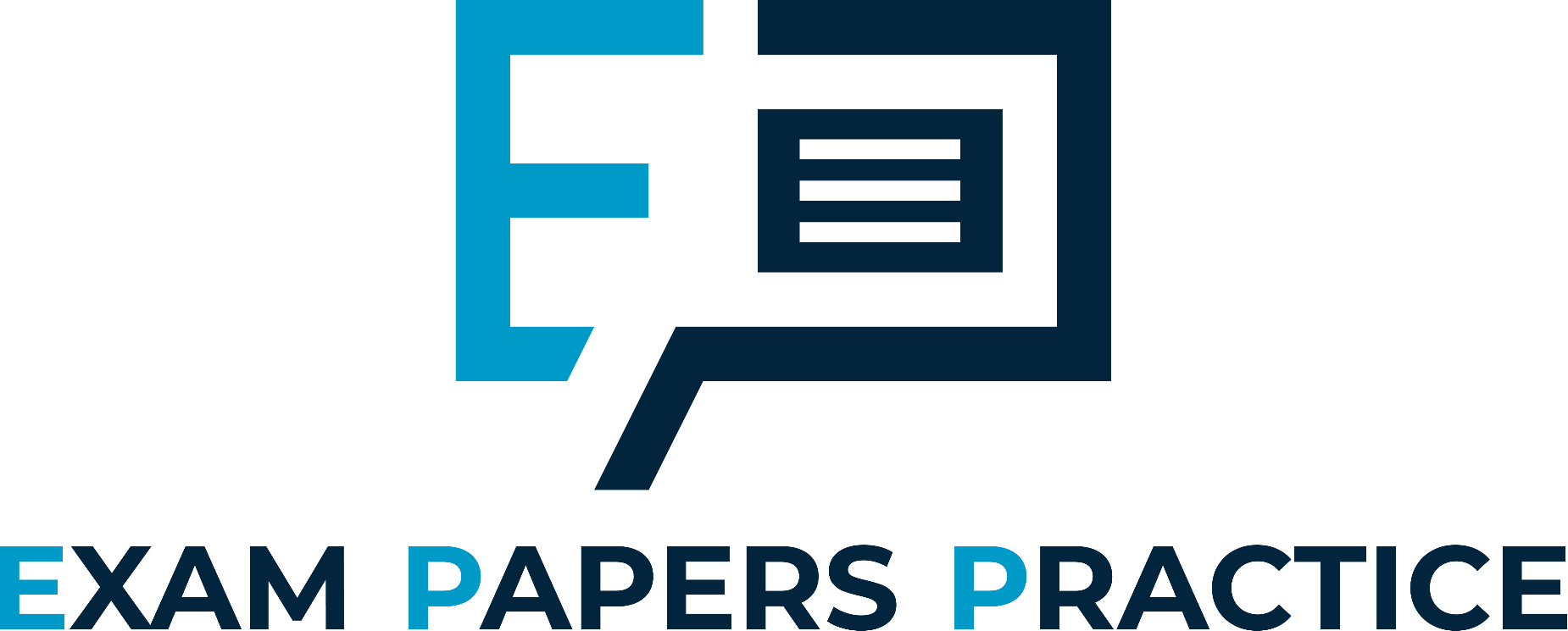 Explain why it is important for companies to be aware of cultural differences
Explain what it means for people to have different tastes.
Name a cultural difference in another country and explain how a company could adapt to it.
For more help, please visit www.exampaperspractice.co.uk
© 2025 Exams Papers Practice. All Rights Reserved
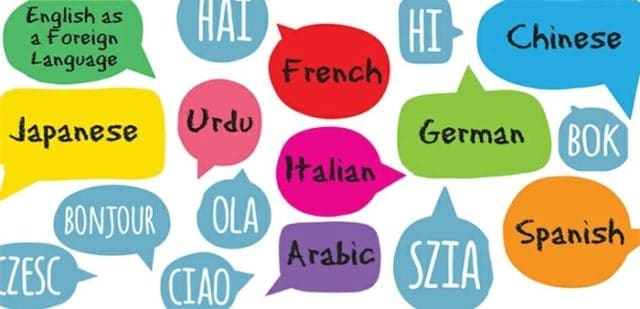 Language
Language barriers can cause significant issues when doing business. Often, English is seen as the business language and it is clear that many business people are happy to negotiate using English.
However, with vast new markets, such as the BRICS countries, having opened up in the past two decades, being able to market products in other languages effectively is increasingly important.
This Photo by Unknown author is licensed under CC BY.
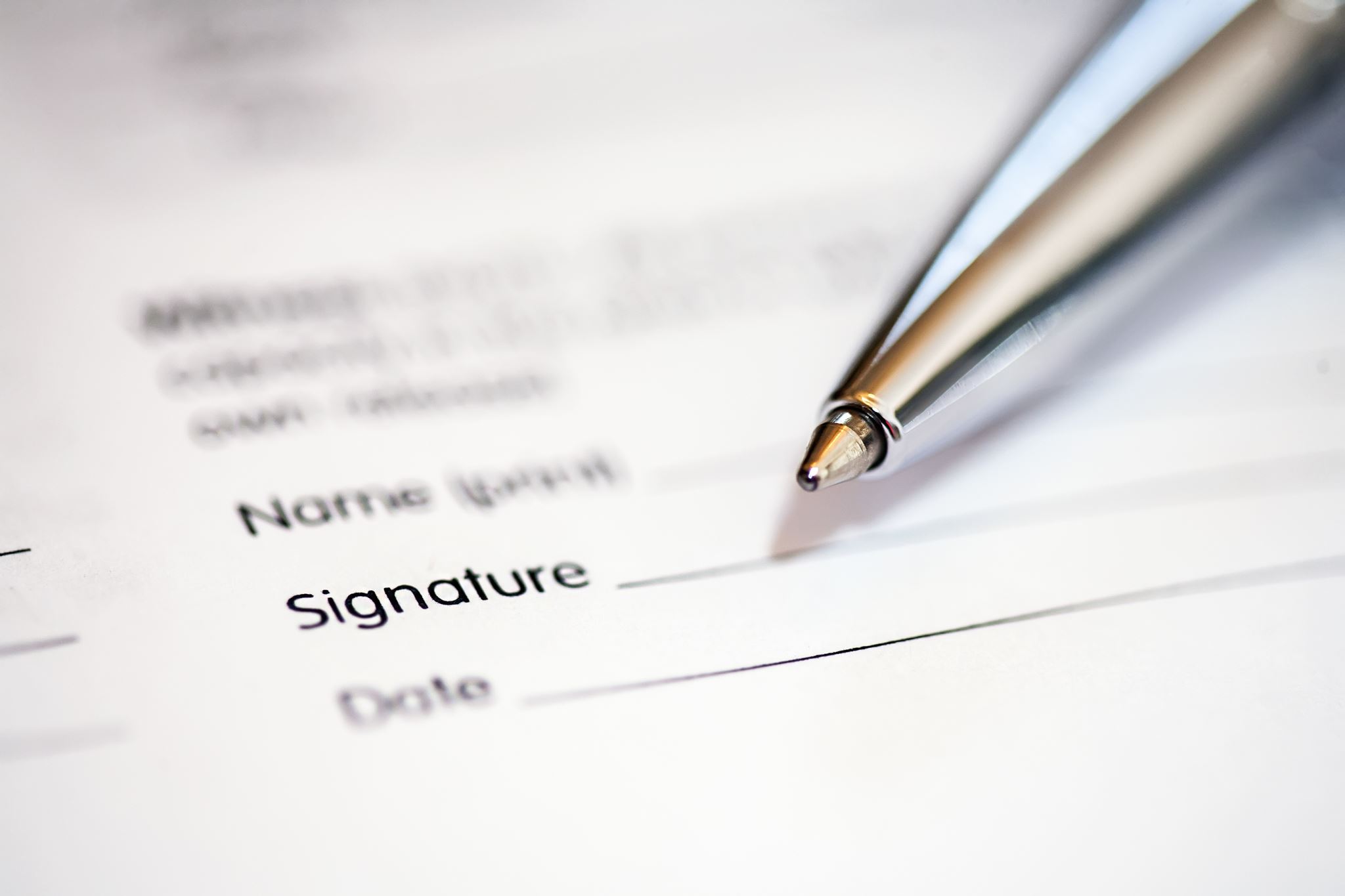 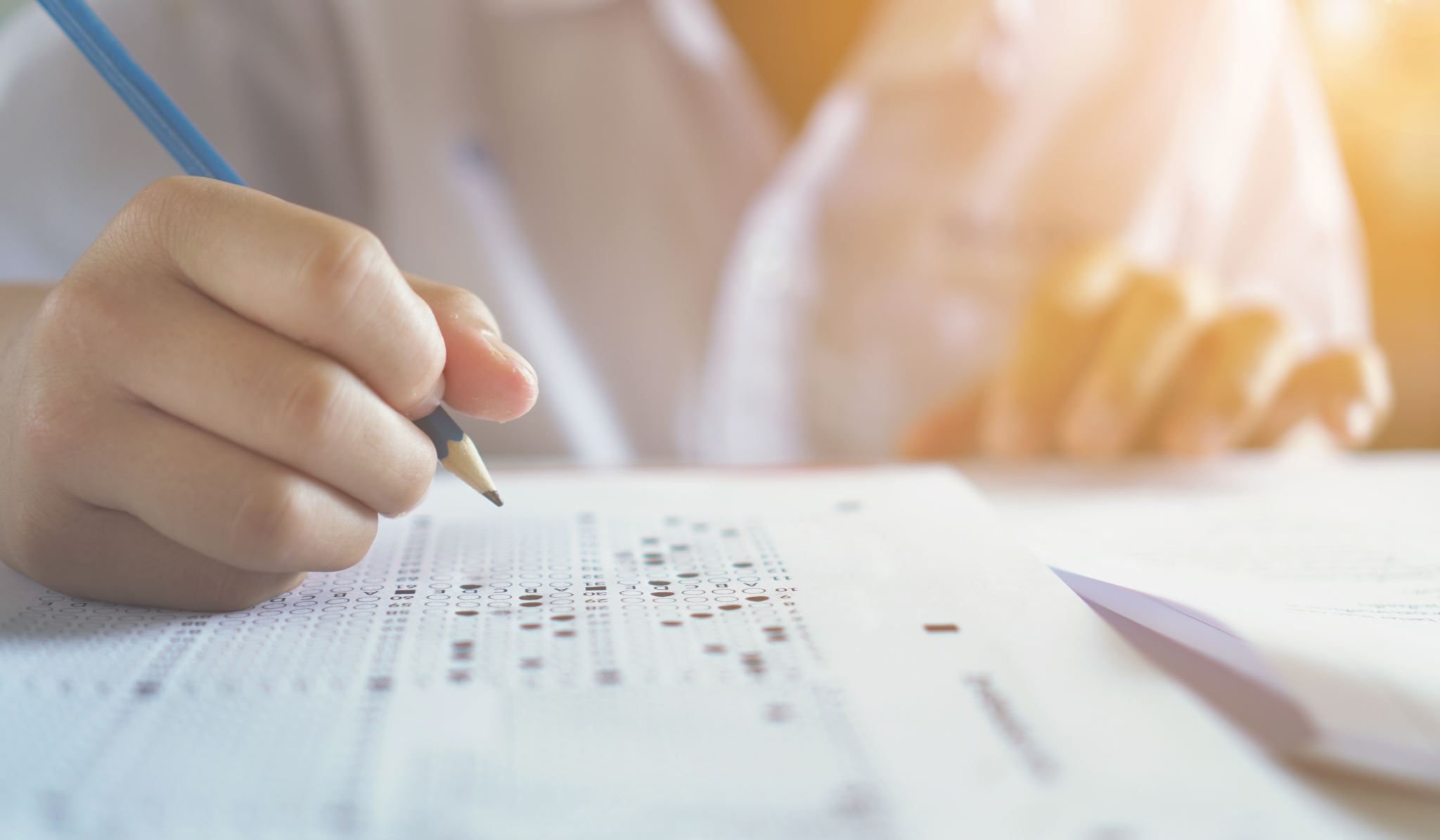 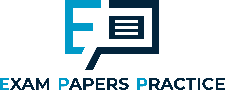 Language
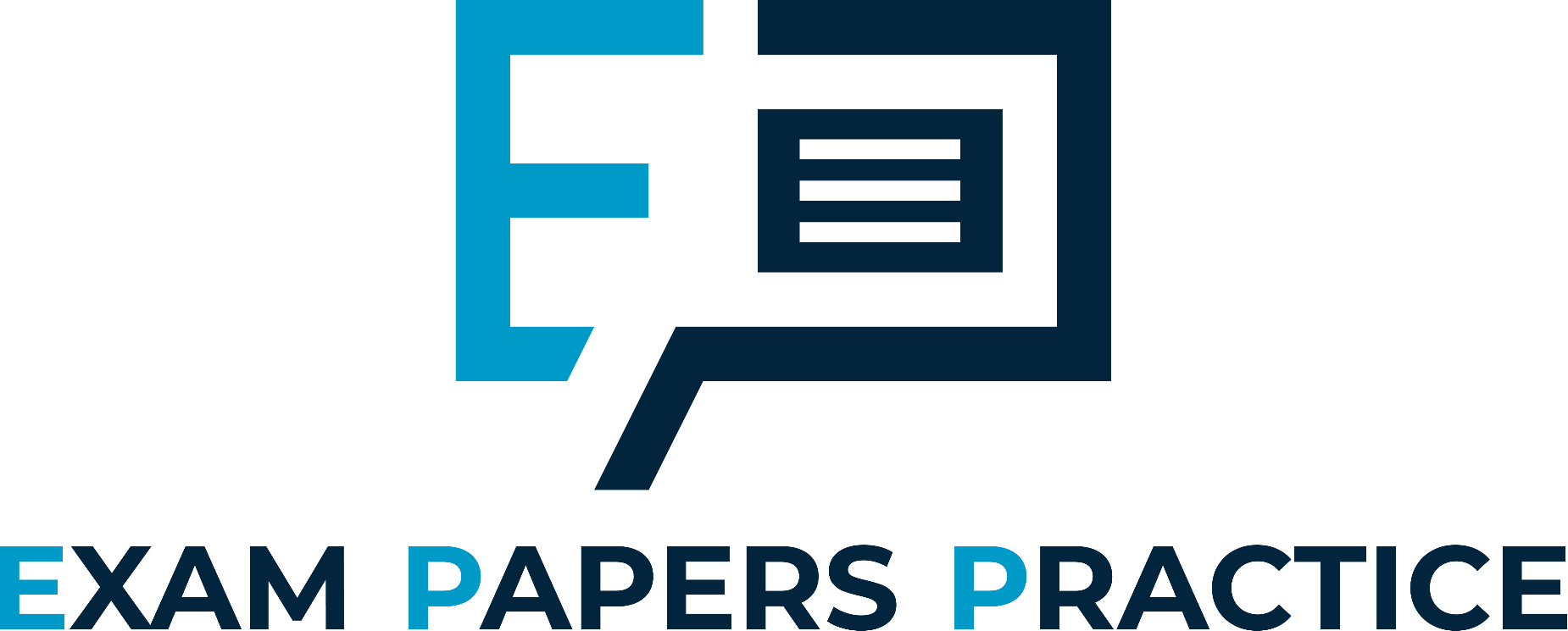 It looks unprofessional and can compromise a deal if the marketing of a product is let down by poor language. A poor letter of application might mean not getting an interview. In the same way, poor advertising based on language can lose customers.
For more help, please visit www.exampaperspractice.co.uk
© 2025 Exams Papers Practice. All Rights Reserved
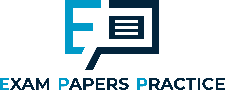 Unintended meanings
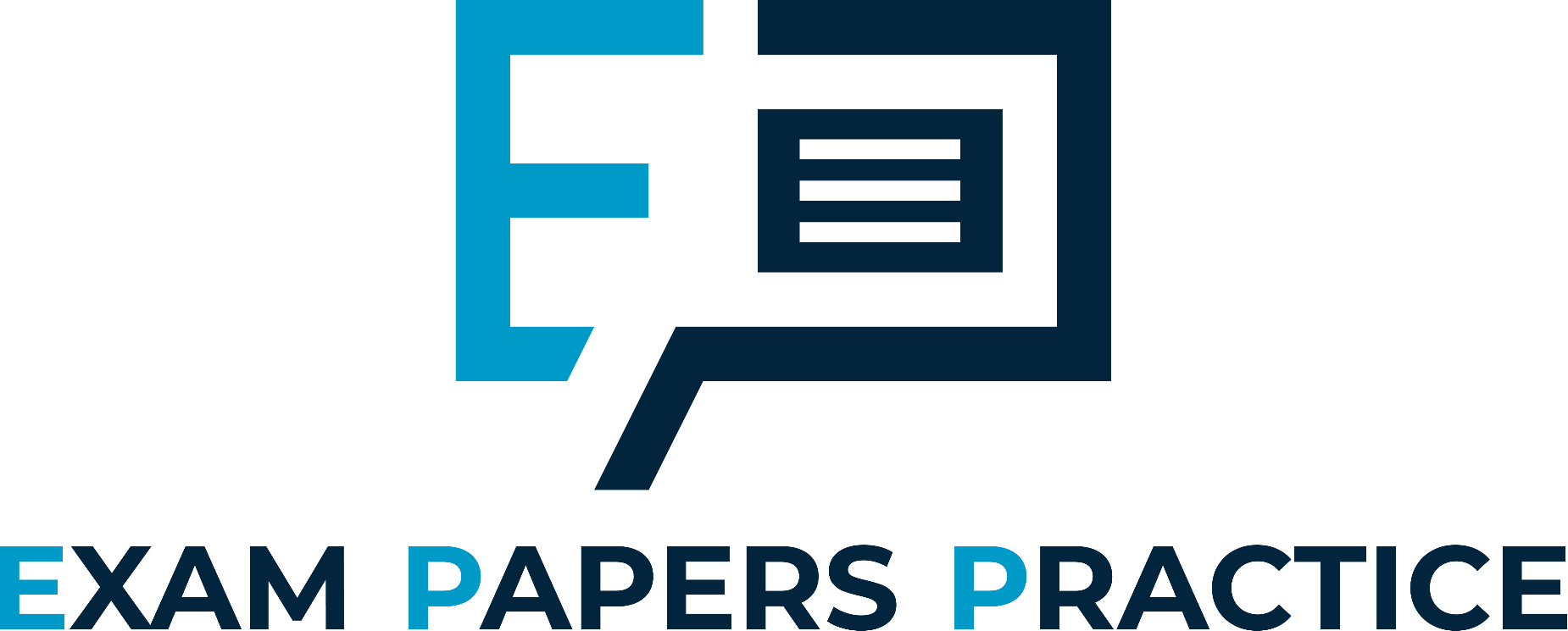 For more help, please visit www.exampaperspractice.co.uk
© 2025 Exams Papers Practice. All Rights Reserved
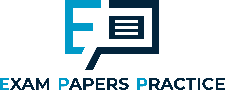 Inappropriate/inaccurate translations
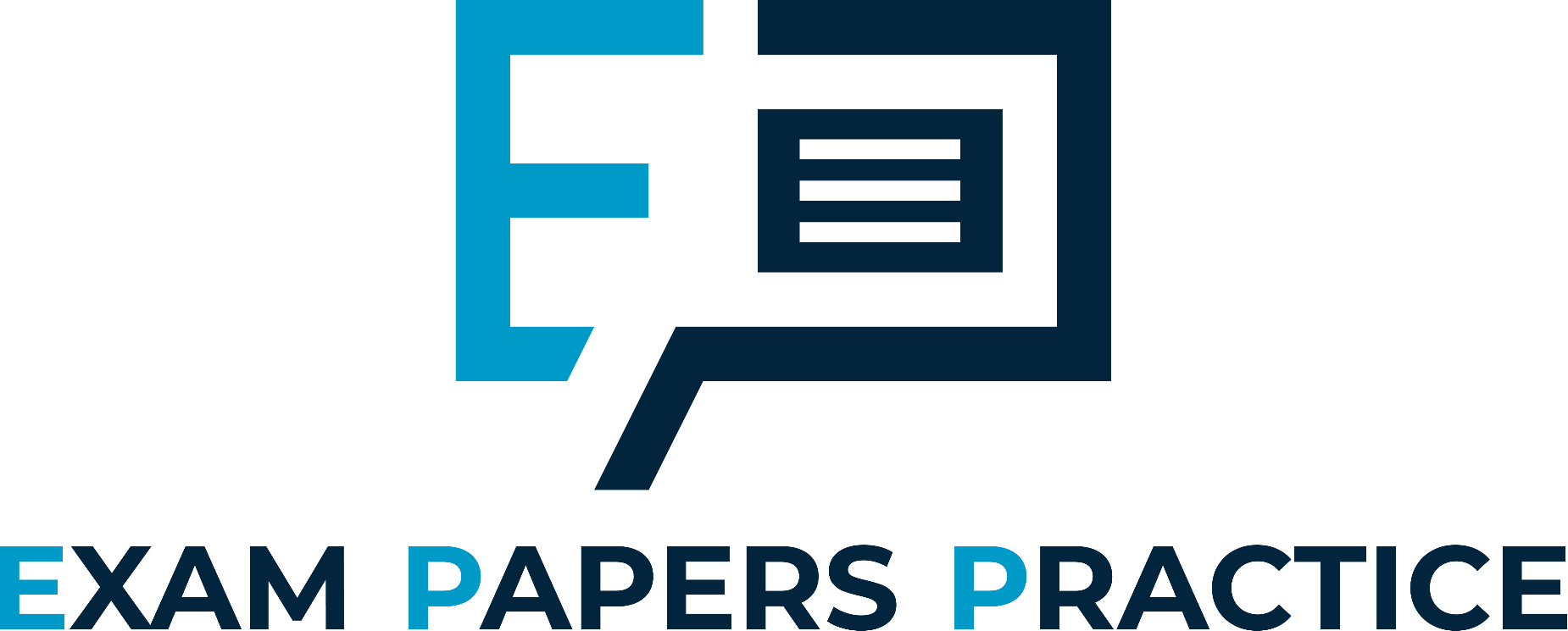 For more help, please visit www.exampaperspractice.co.uk
© 2025 Exams Papers Practice. All Rights Reserved
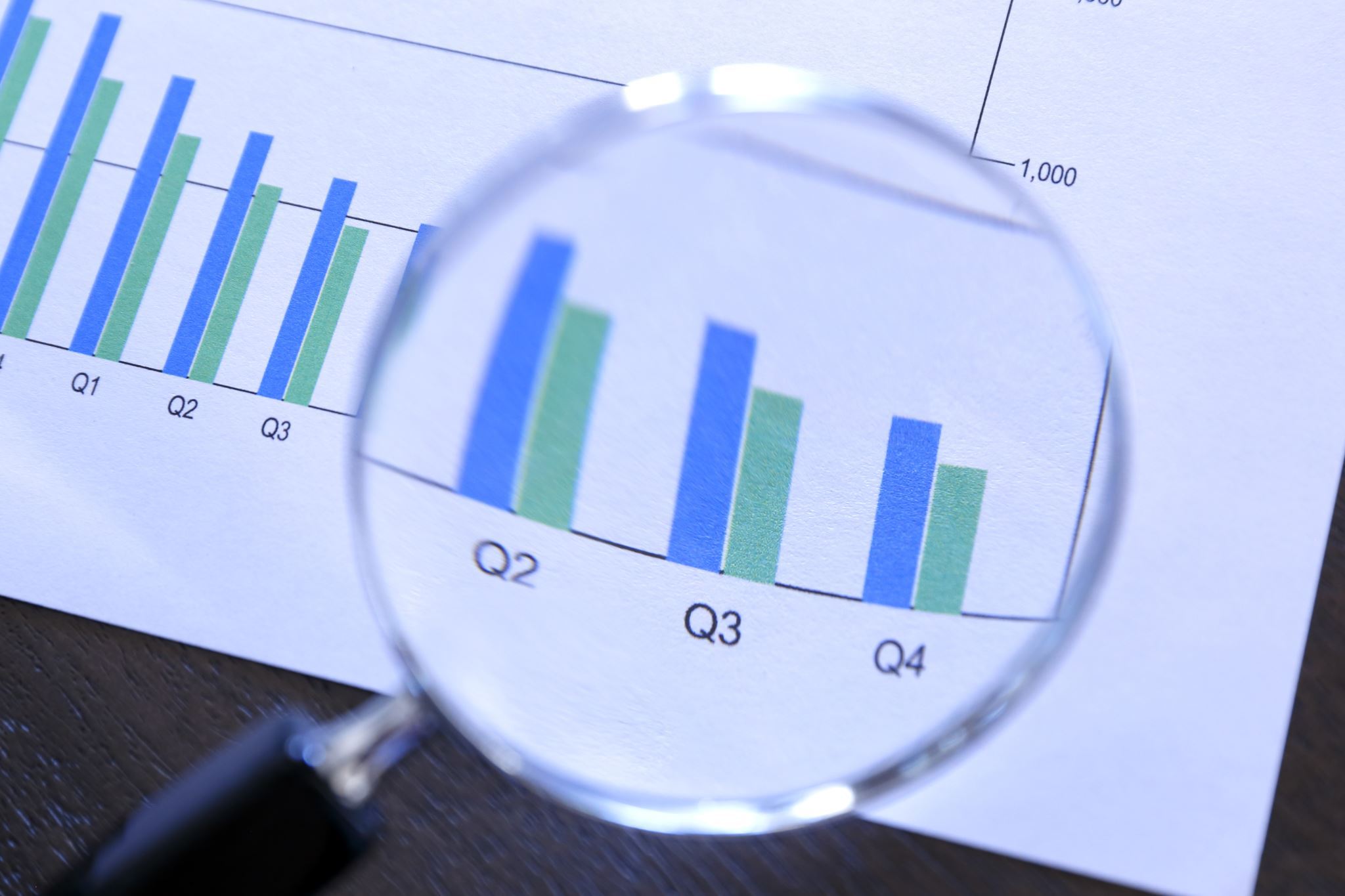 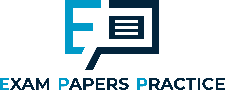 Inappropriate/inaccurate translations
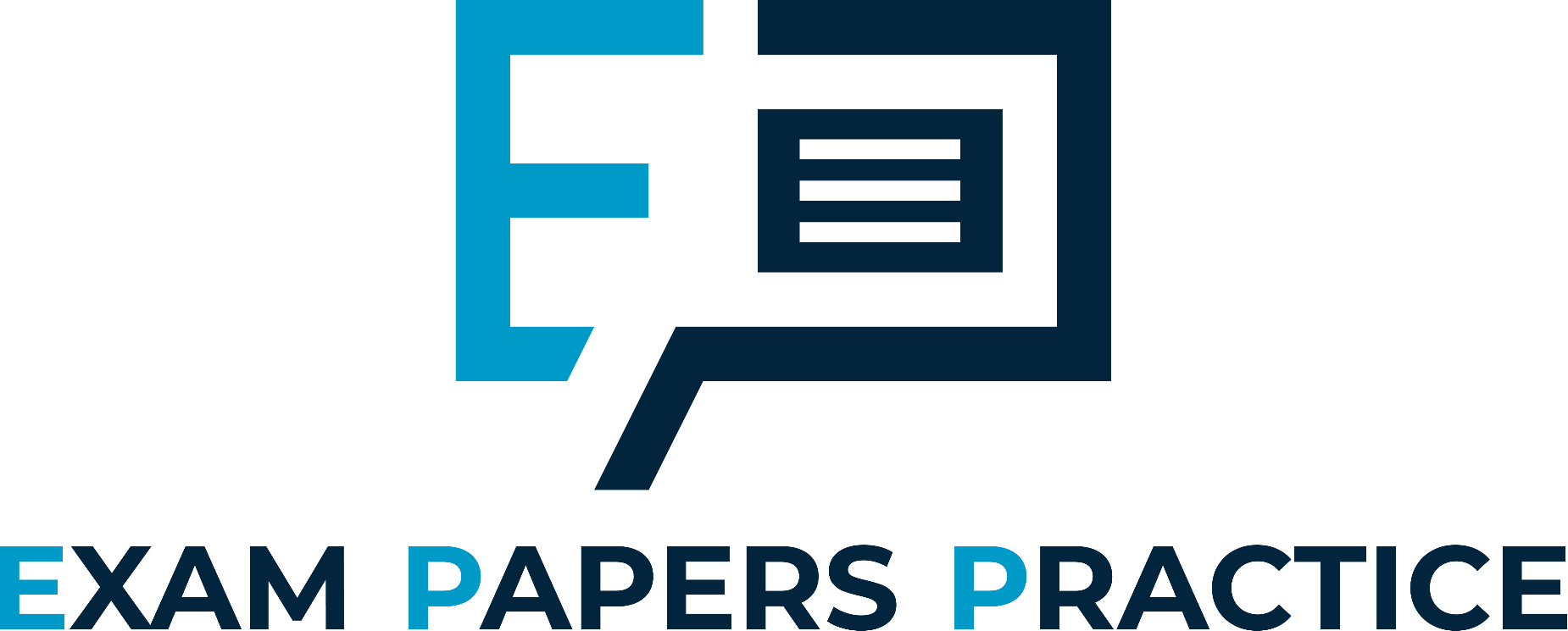 There are numerous examples of businesses advertising their products through offensive terminology as the business hasn’t undertaken adequate research.
In a similar vein, an inaccurate translation, maybe only changing a single letter, can lead to the business having to quickly remedy an awkward situation.
For more help, please visit www.exampaperspractice.co.uk
© 2025 Exams Papers Practice. All Rights Reserved
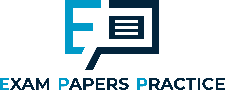 Activity 2
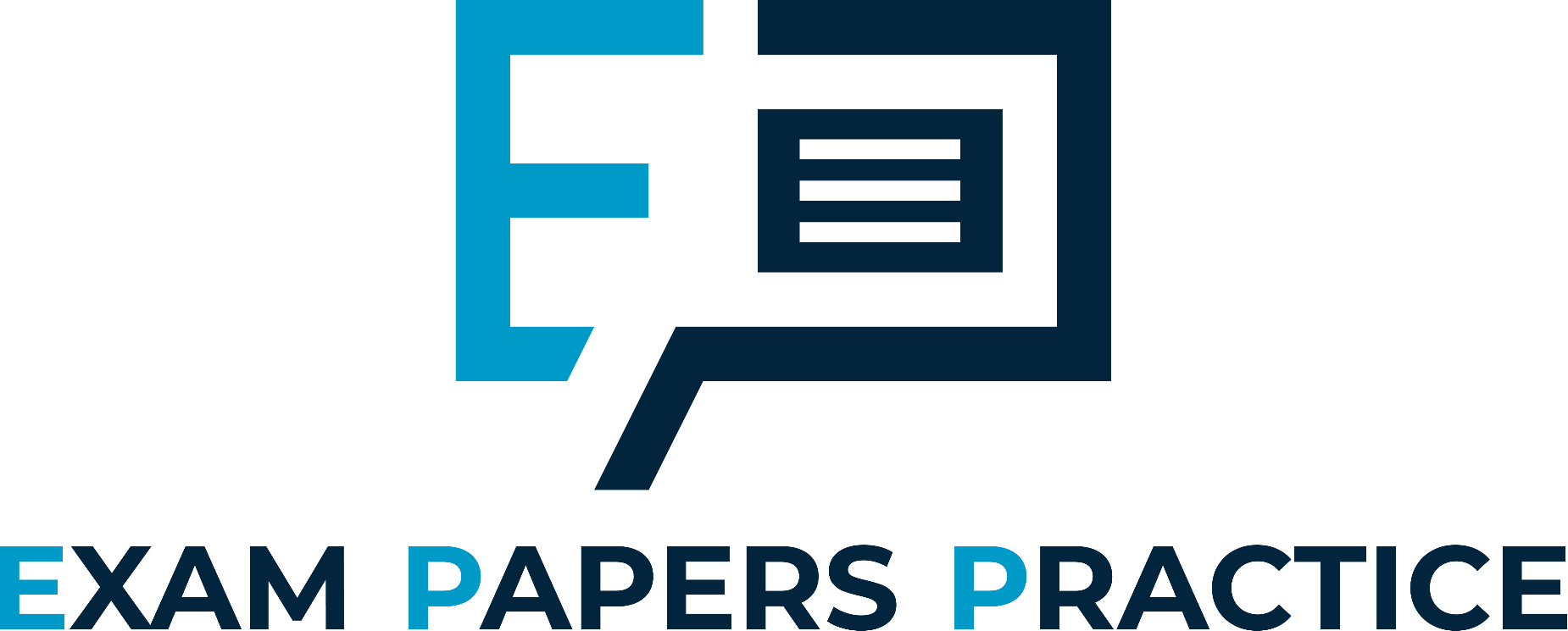 For more help, please visit www.exampaperspractice.co.uk
© 2025 Exams Papers Practice. All Rights Reserved
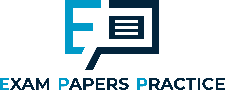 Activity 3
Identify how 3 information  and communication factors may affect the activities of a business.
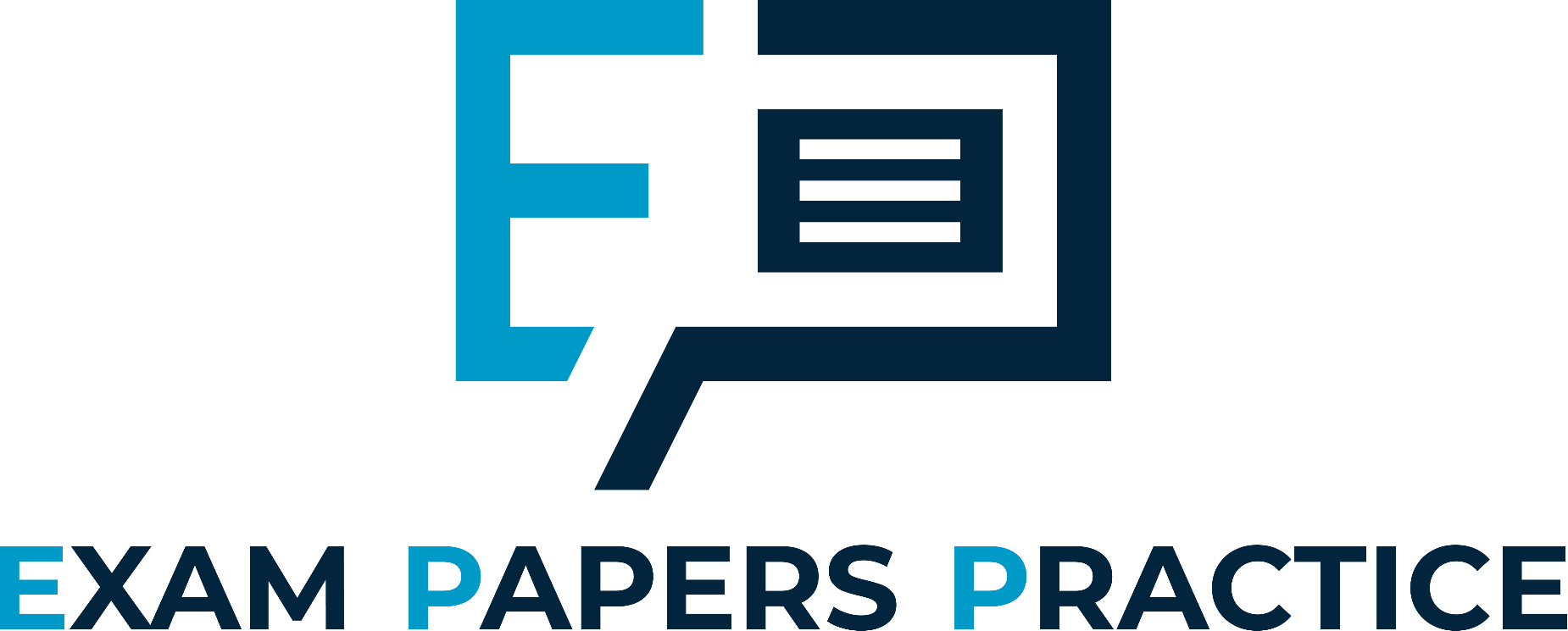 For more help, please visit www.exampaperspractice.co.uk
© 2025 Exams Papers Practice. All Rights Reserved
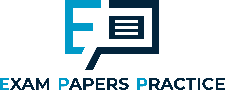 Adapting marketing strategies for niche markets
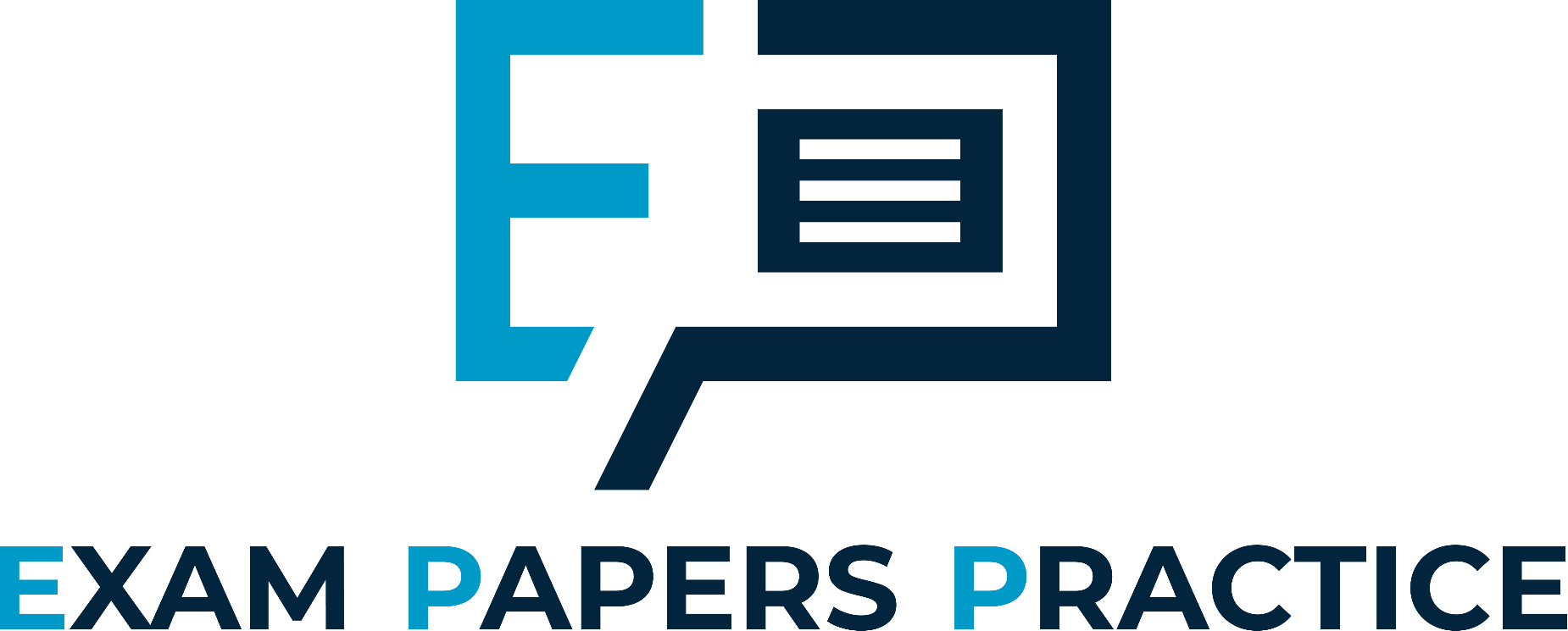 For more help, please visit www.exampaperspractice.co.uk
© 2025 Exams Papers Practice. All Rights Reserved
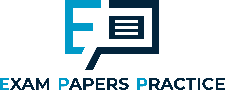 Adapting marketing strategies for niche markets
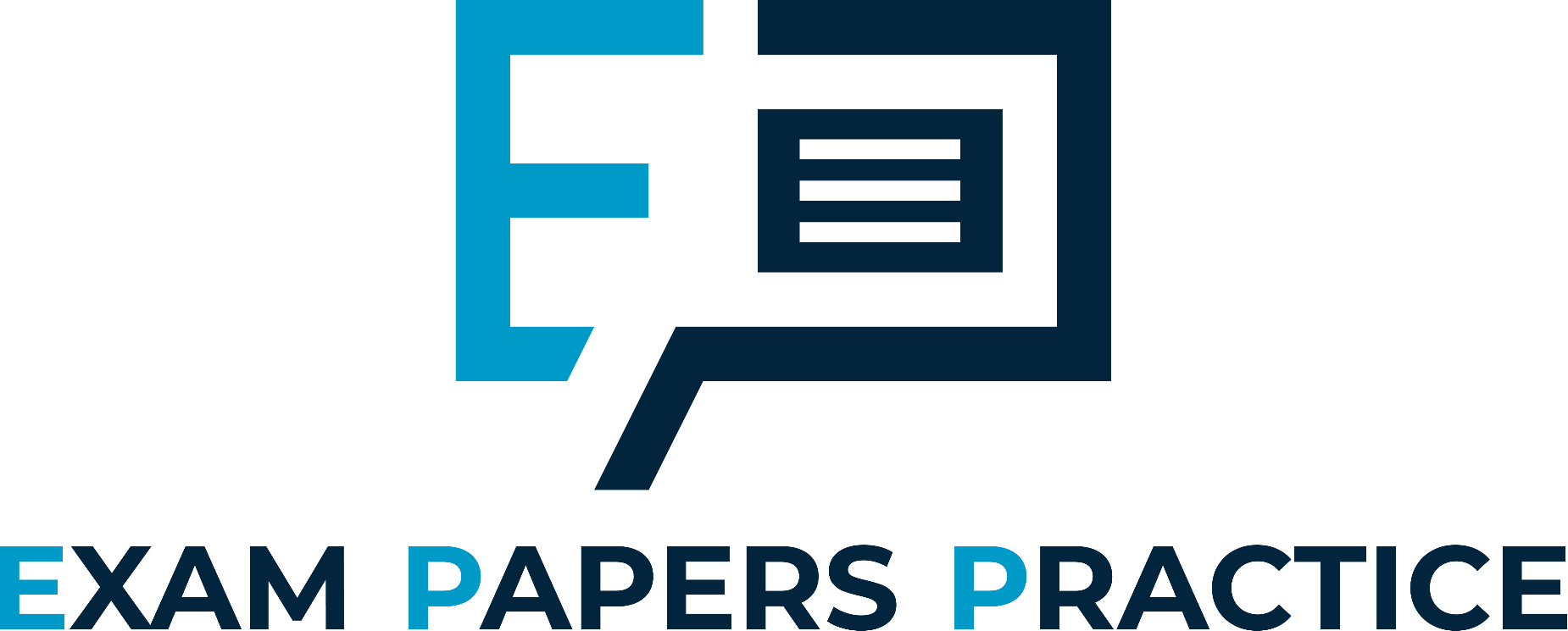 For more help, please visit www.exampaperspractice.co.uk
© 2025 Exams Papers Practice. All Rights Reserved
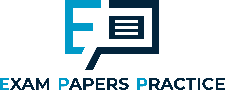 Other common features of global niche markets include:
Require high levels of customer service as demanding customers pay for quality not quantity

Highly skilled employees with the expertise and, at times, the reputation required to create and sell the desired products
Adapting marketing strategies for niche markets
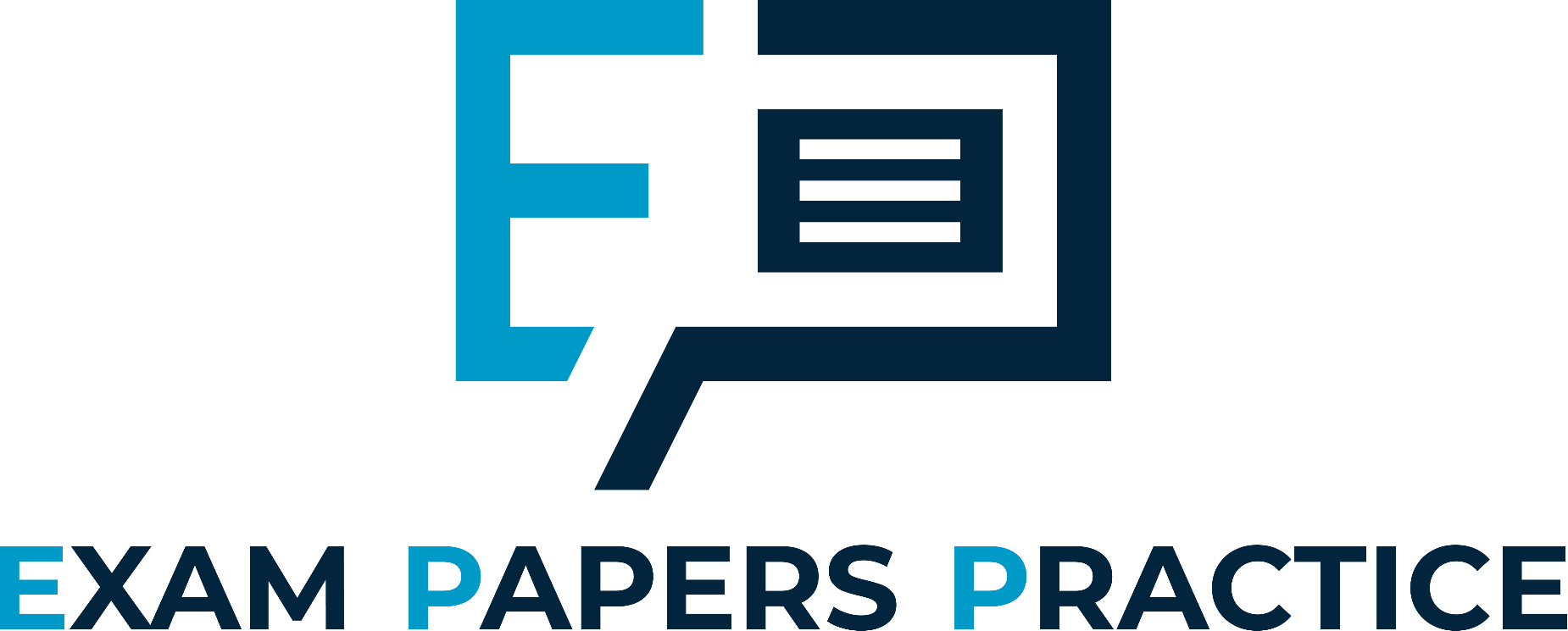 For more help, please visit www.exampaperspractice.co.uk
© 2025 Exams Papers Practice. All Rights Reserved
Activity 4
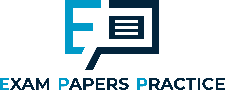 Activity 5
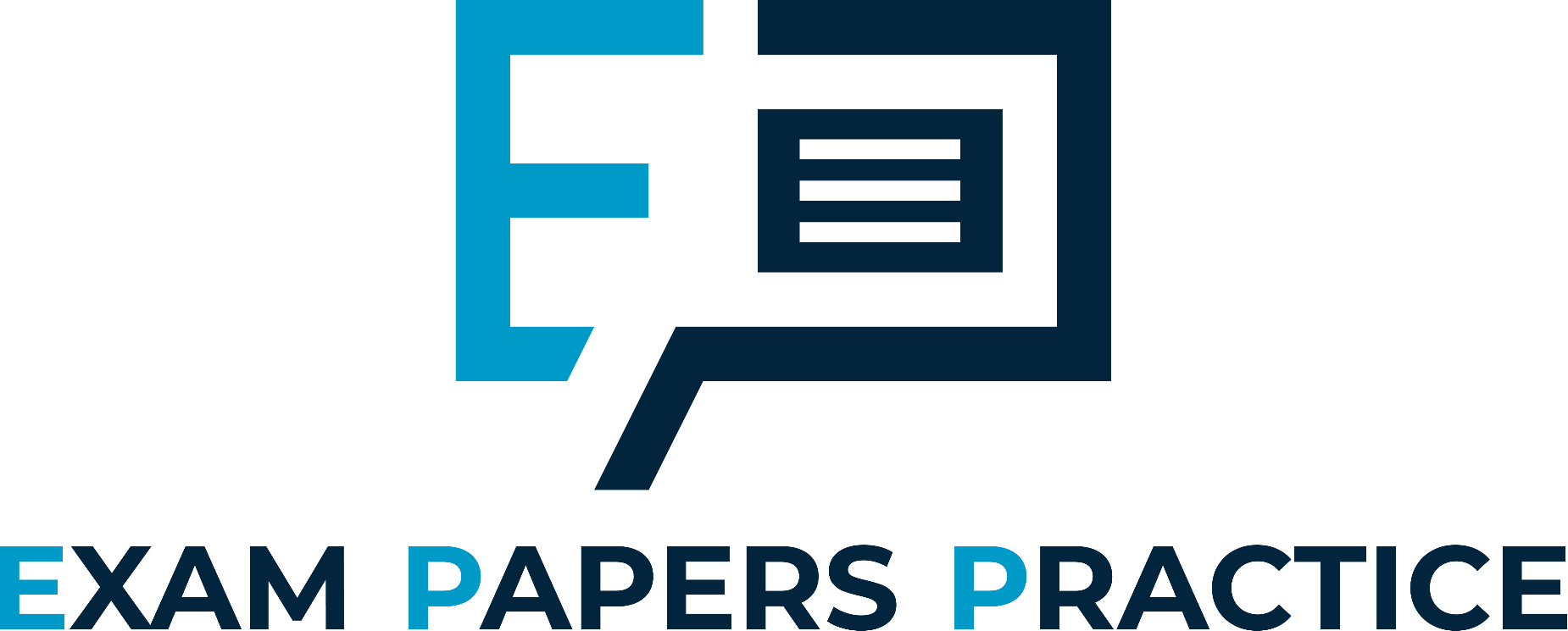 Identify at least 3 advantages and 3 disadvantages of global niche markets.
For more help, please visit www.exampaperspractice.co.uk
© 2025 Exams Papers Practice. All Rights Reserved
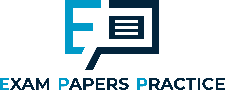 Adapting marketing strategies for niche markets
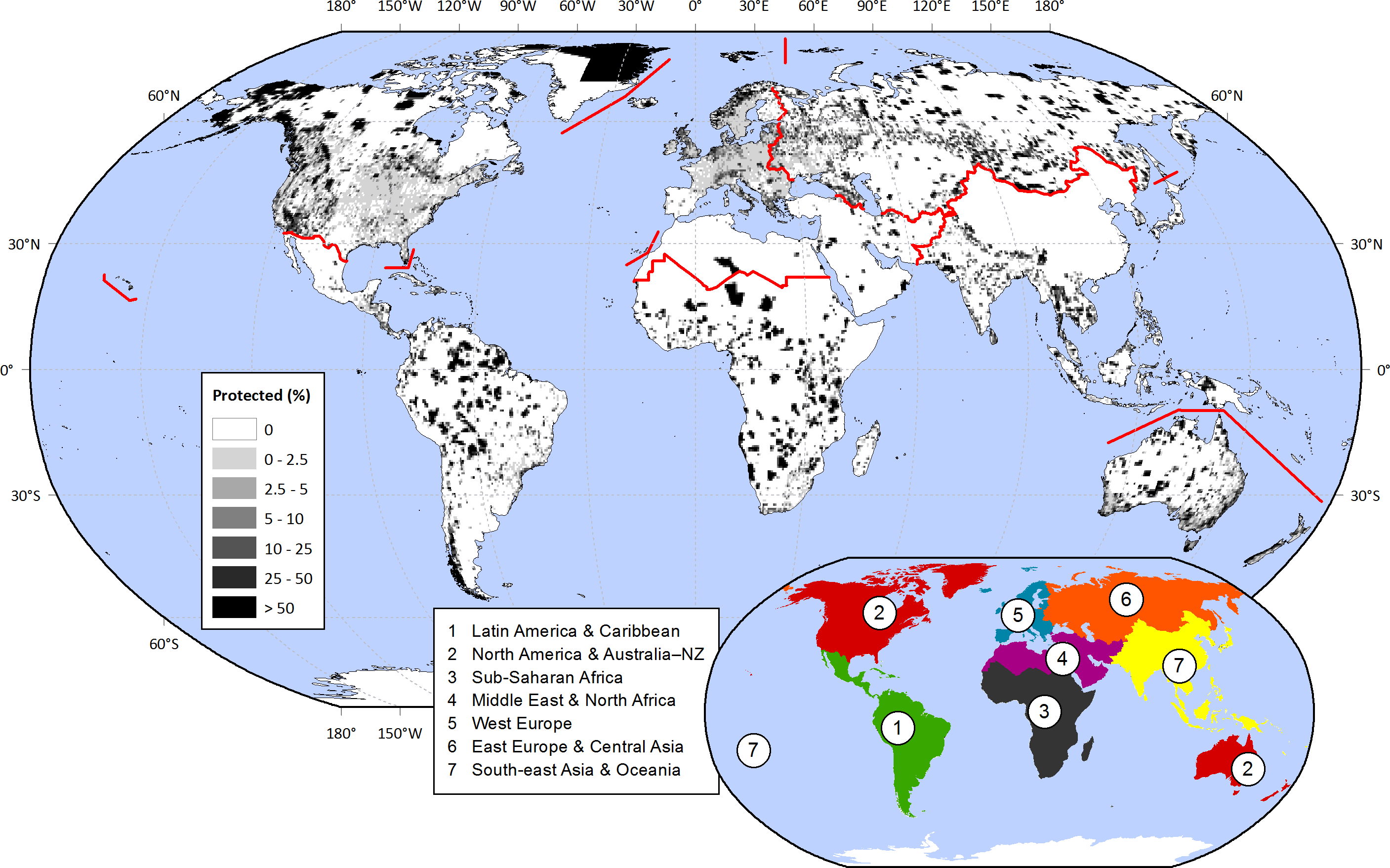 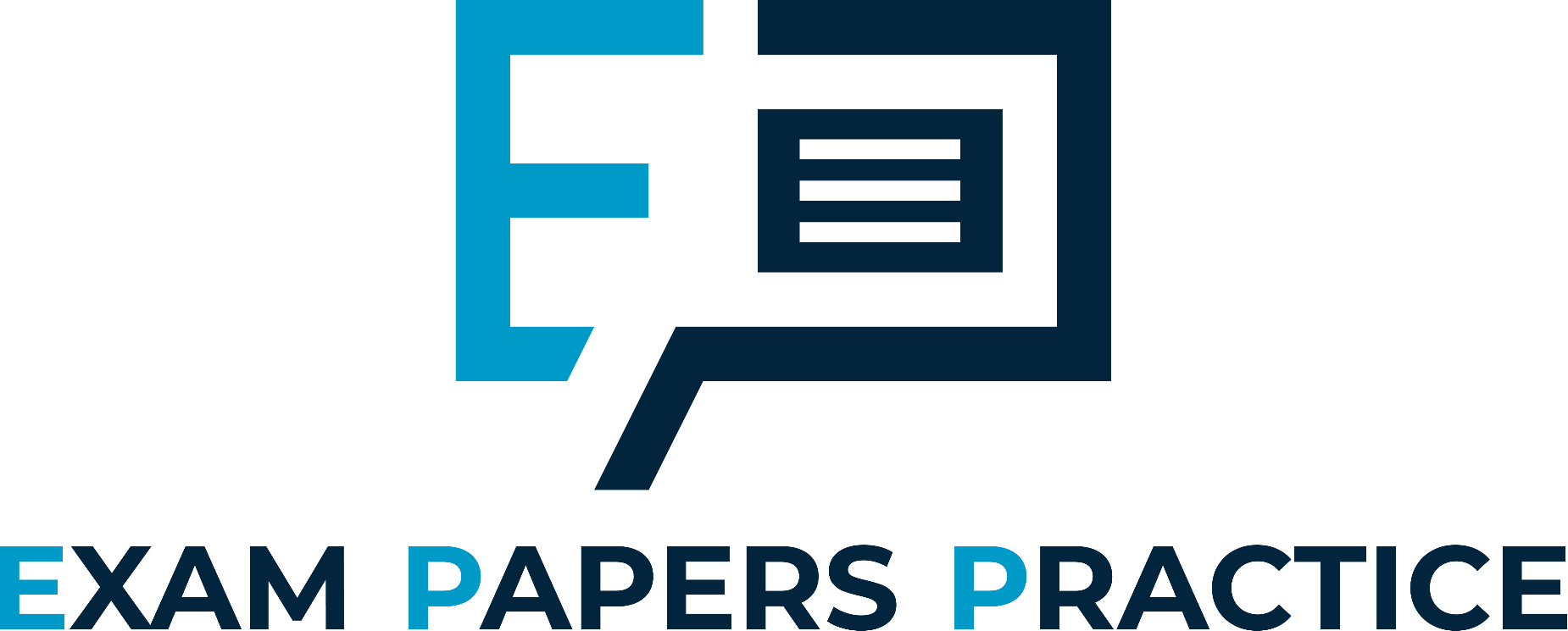 Product innovation is essential in order to produce the highly differentiated products that customers require
A high level of market research is required in order to understand the specific needs of the market on a global basis
This Photo by Unknown author is licensed under CC BY.
For more help, please visit www.exampaperspractice.co.uk
© 2025 Exams Papers Practice. All Rights Reserved
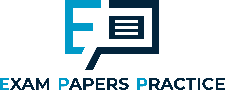 Adapting marketing strategies for niche markets
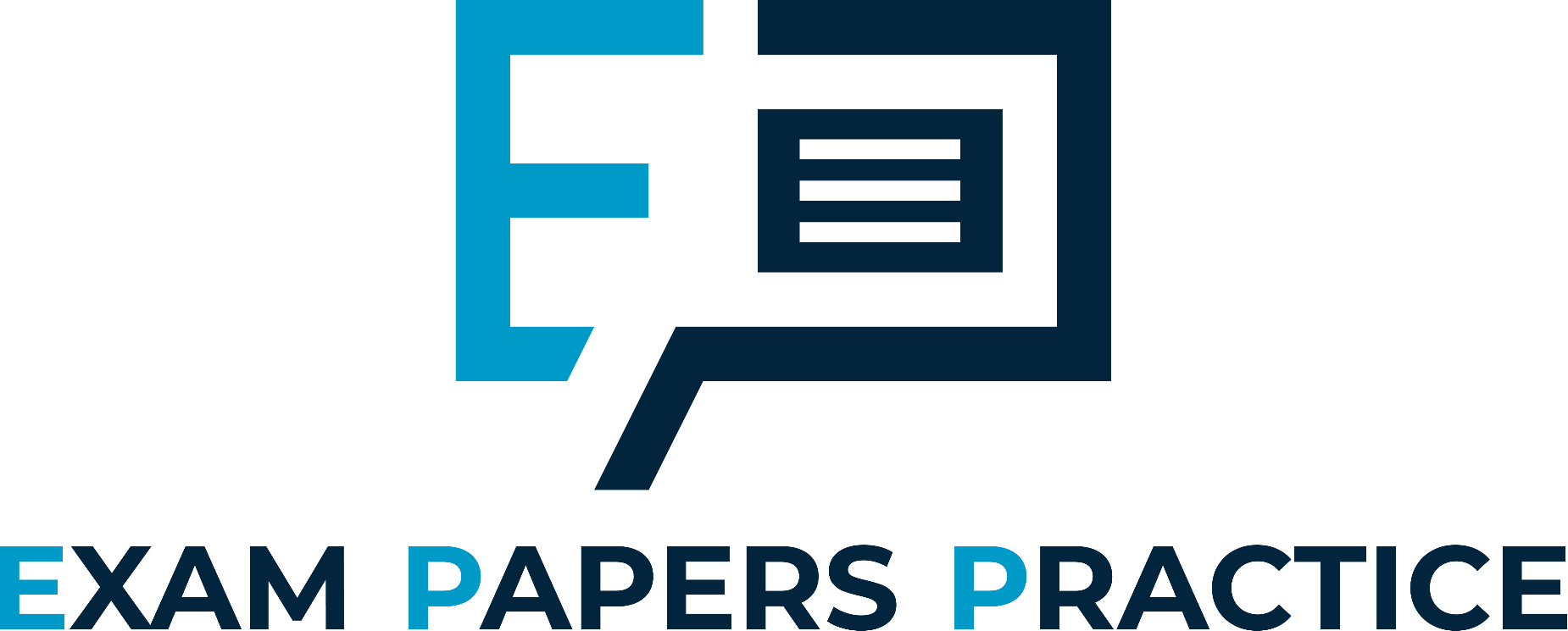 For more help, please visit www.exampaperspractice.co.uk
© 2025 Exams Papers Practice. All Rights Reserved
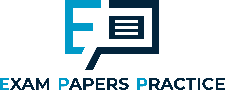 Adapting marketing strategies for niche markets
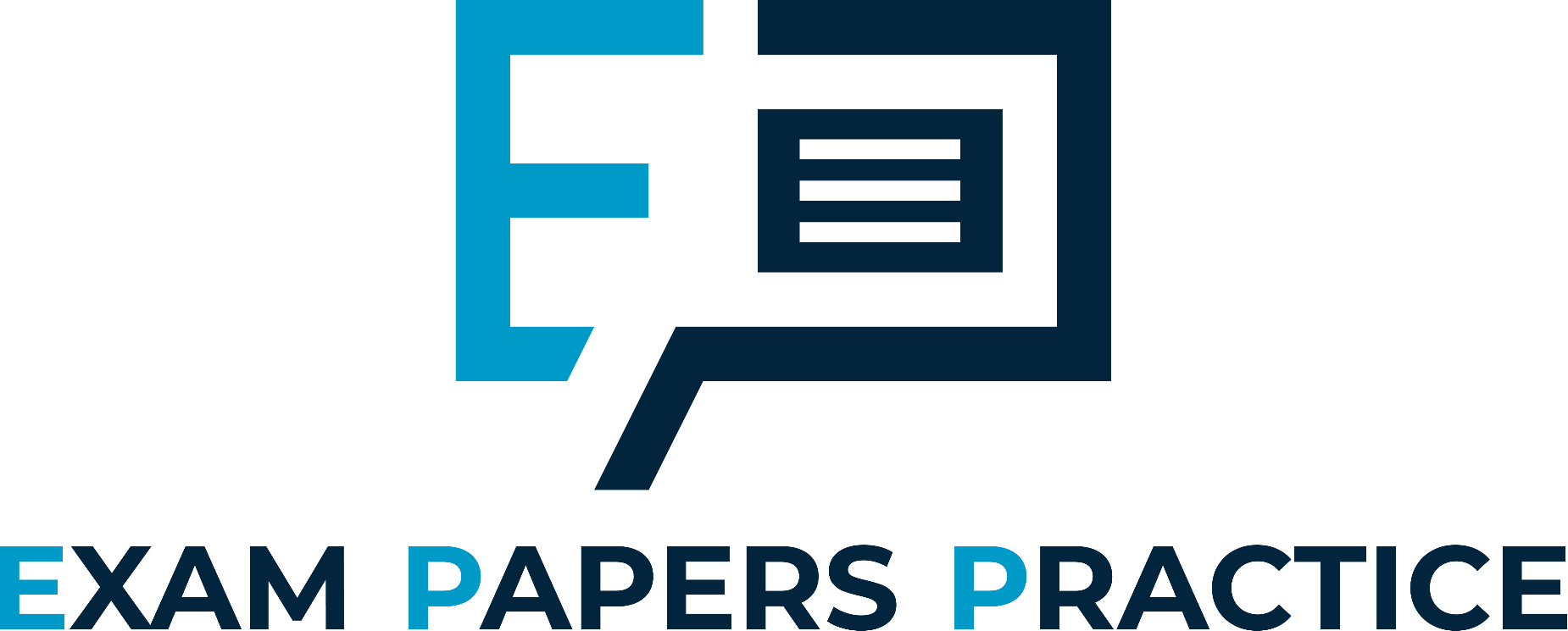 For more help, please visit www.exampaperspractice.co.uk
© 2025 Exams Papers Practice. All Rights Reserved
Adapting marketing strategies for niche markets
Businesses will be able to charge high prices as they are targeting the world’s wealthiest consumers.  In essence, price is not an important factor to the consumer. 
The high levels of disposable income that people have mean that, although sales volume is low,  there is significant added value for each product sold.
Adapting marketing strategies for niche markets
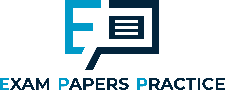 Activity 6
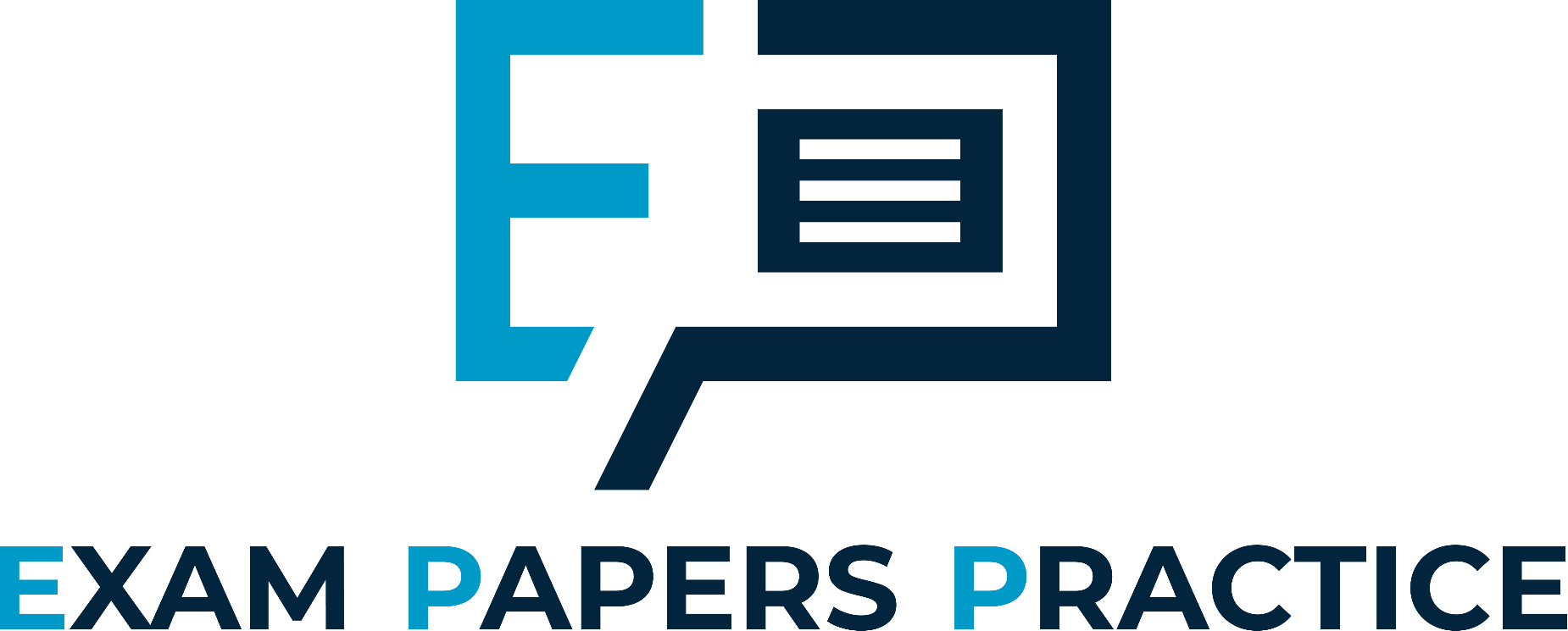 Explain how each part of the marketing mix is applied to a niche product.  
Use a real life example of a niche product and explain how the marketing mix has been used.
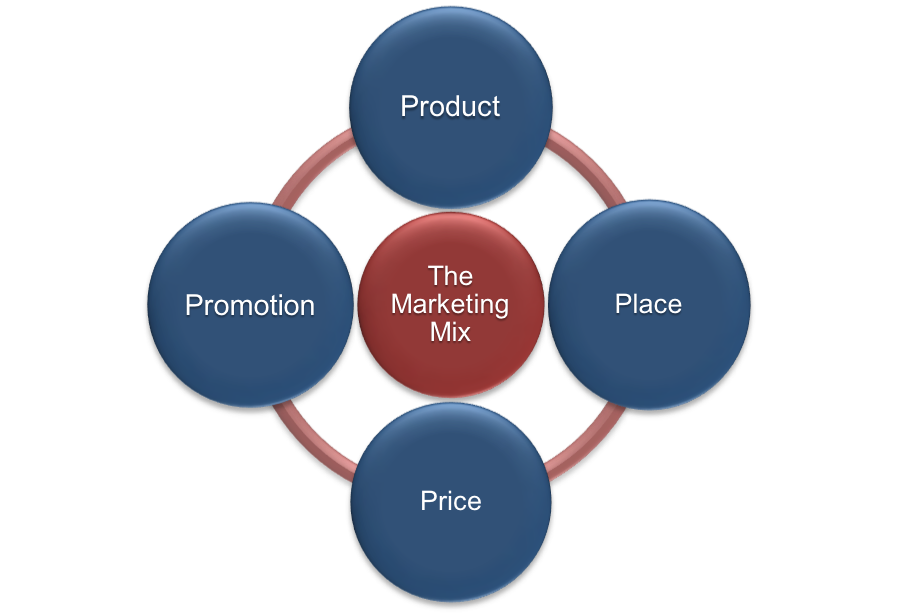 For more help, please visit www.exampaperspractice.co.uk
© 2025 Exams Papers Practice. All Rights Reserved
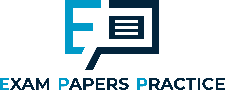 Adapting marketing strategies for mass markets
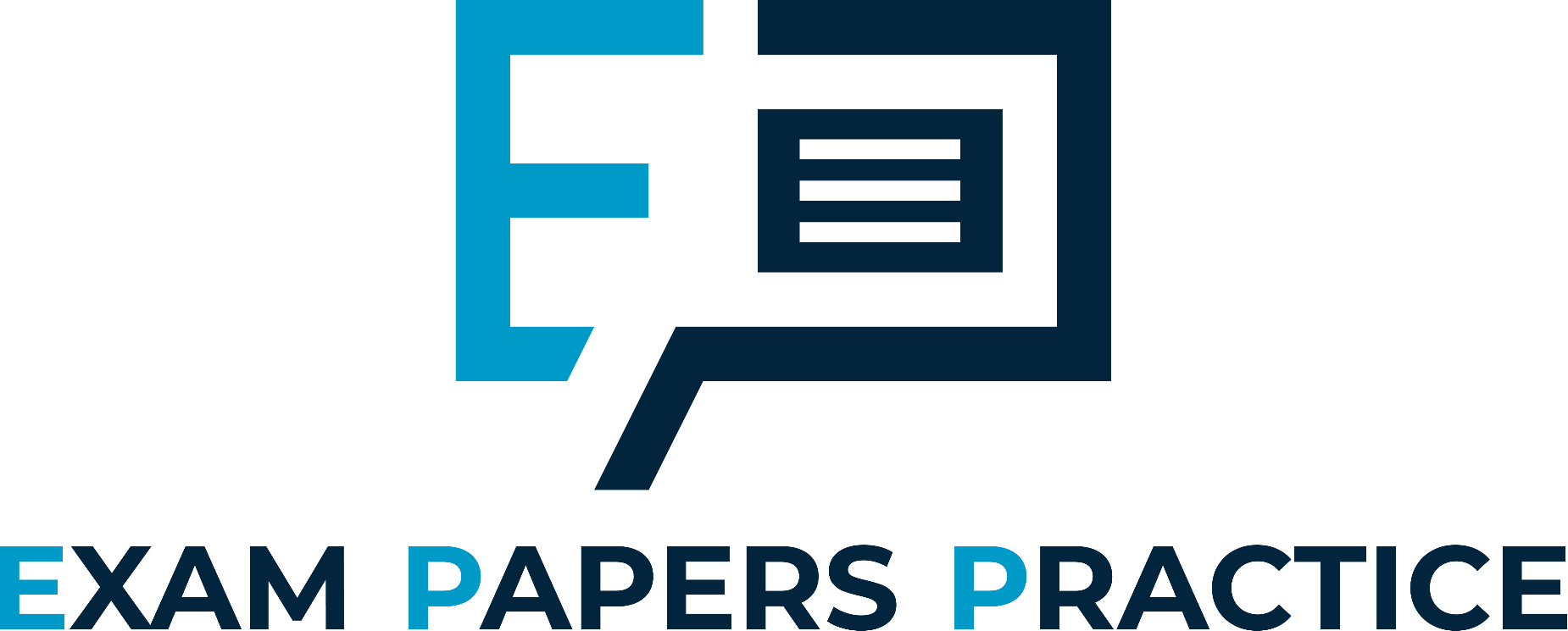 For more help, please visit www.exampaperspractice.co.uk
© 2025 Exams Papers Practice. All Rights Reserved
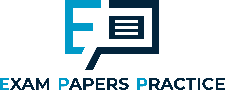 Activity 7
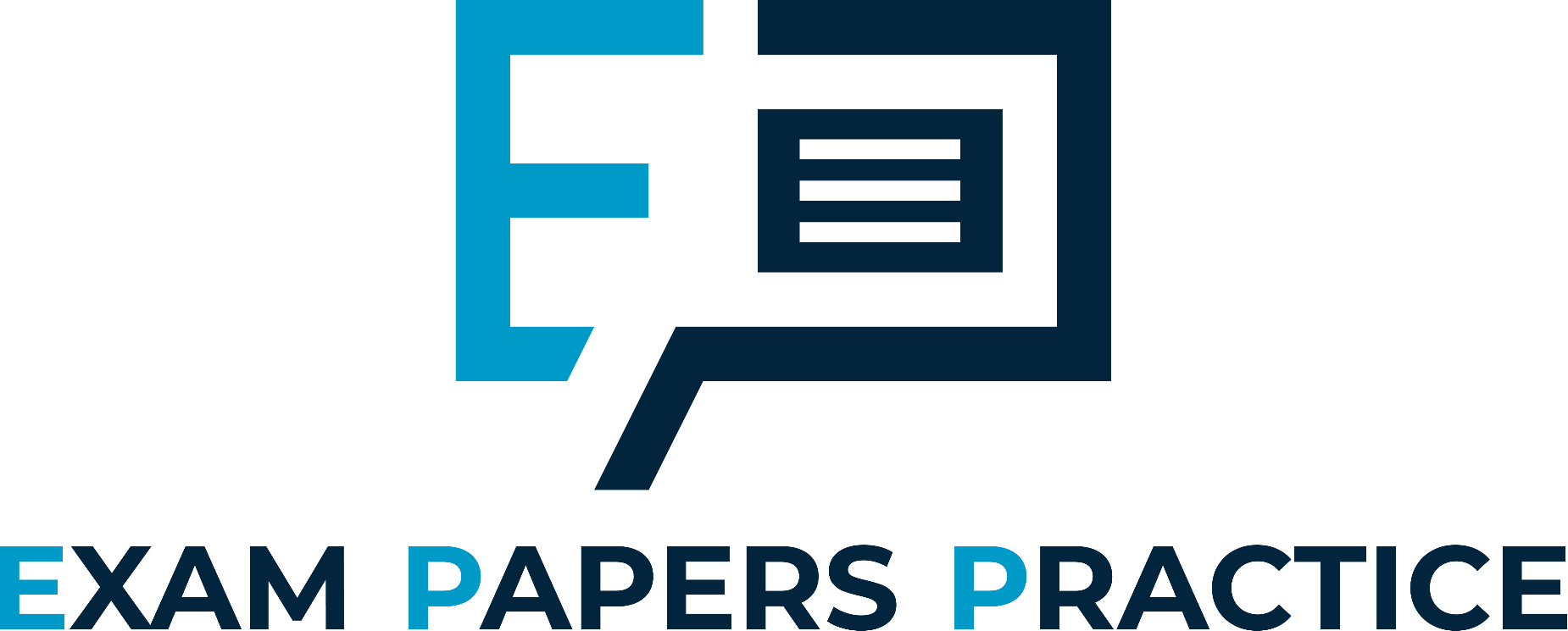 For more help, please visit www.exampaperspractice.co.uk
© 2025 Exams Papers Practice. All Rights Reserved
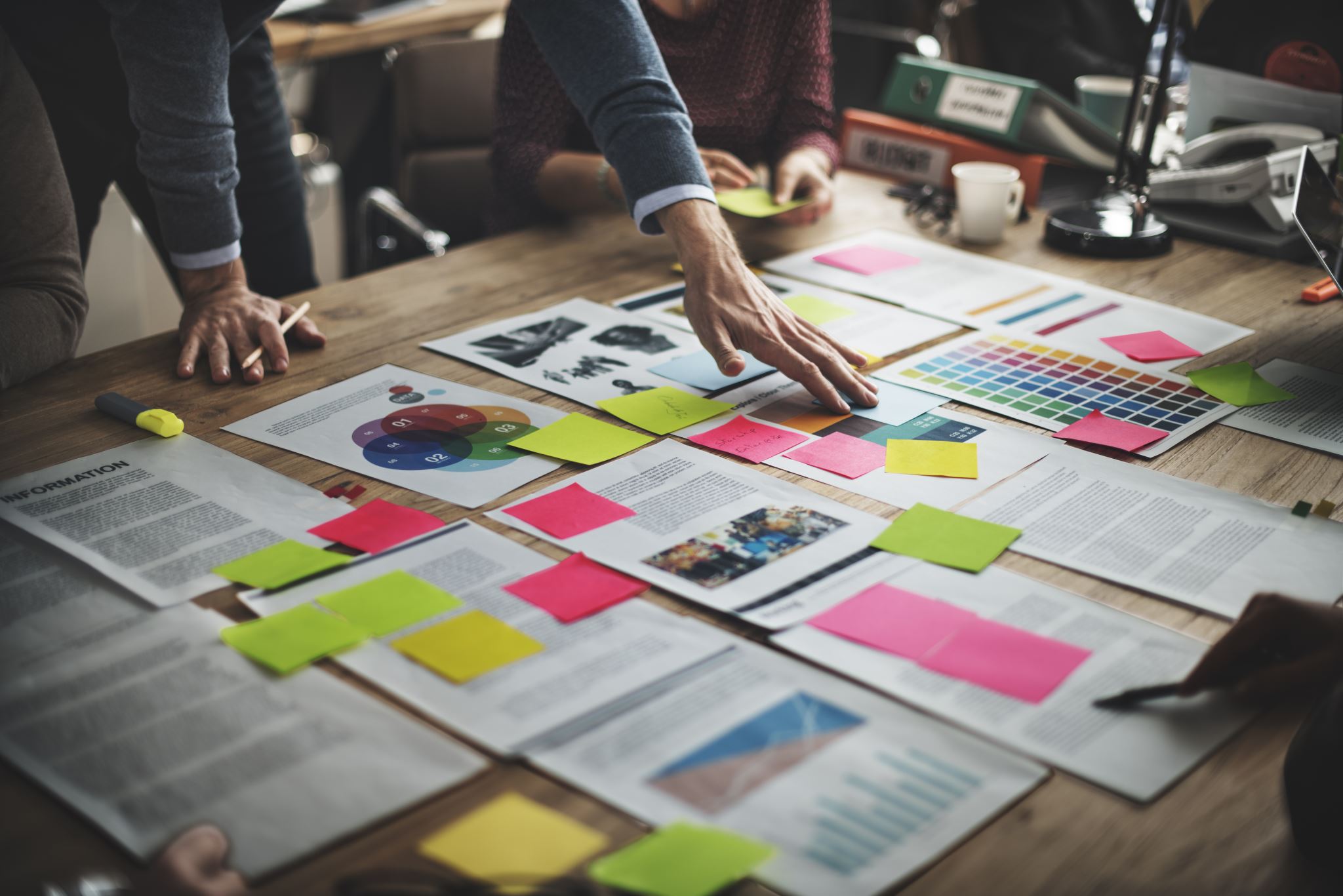 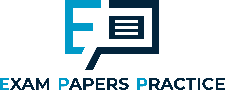 Activity 8
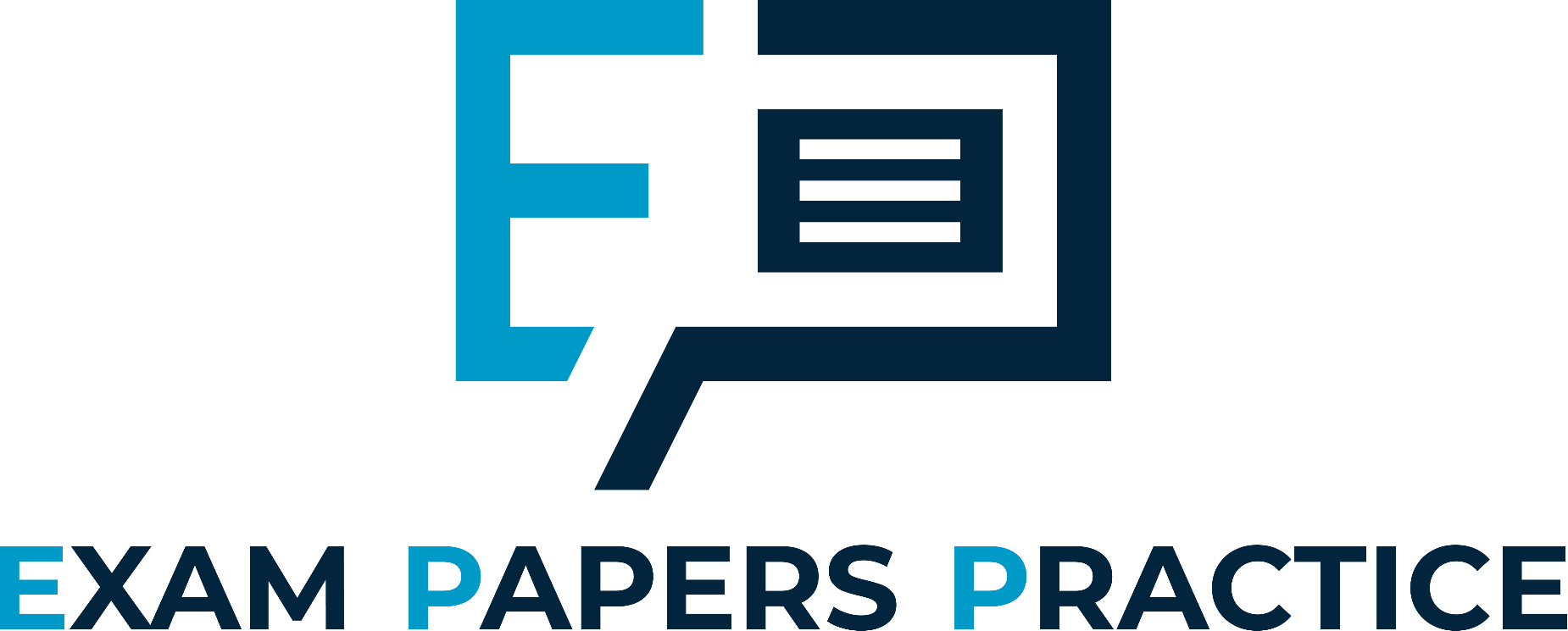 Explain how each part of the marketing mix is applied to a mass market product.  
Use a real life example of a mass market product and explain how the marketing mix has been used.
For more help, please visit www.exampaperspractice.co.uk
© 2025 Exams Papers Practice. All Rights Reserved
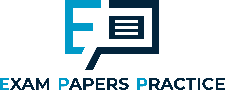 Presentation - Tesco strategy for success
How will you lead Tesco to global dominance?
What strategies will you use?
How ill you make it a success?
Pick which countries you will target – use data to support your strategy.
This needs to be written as a formal document.
Addressed to the CEO.
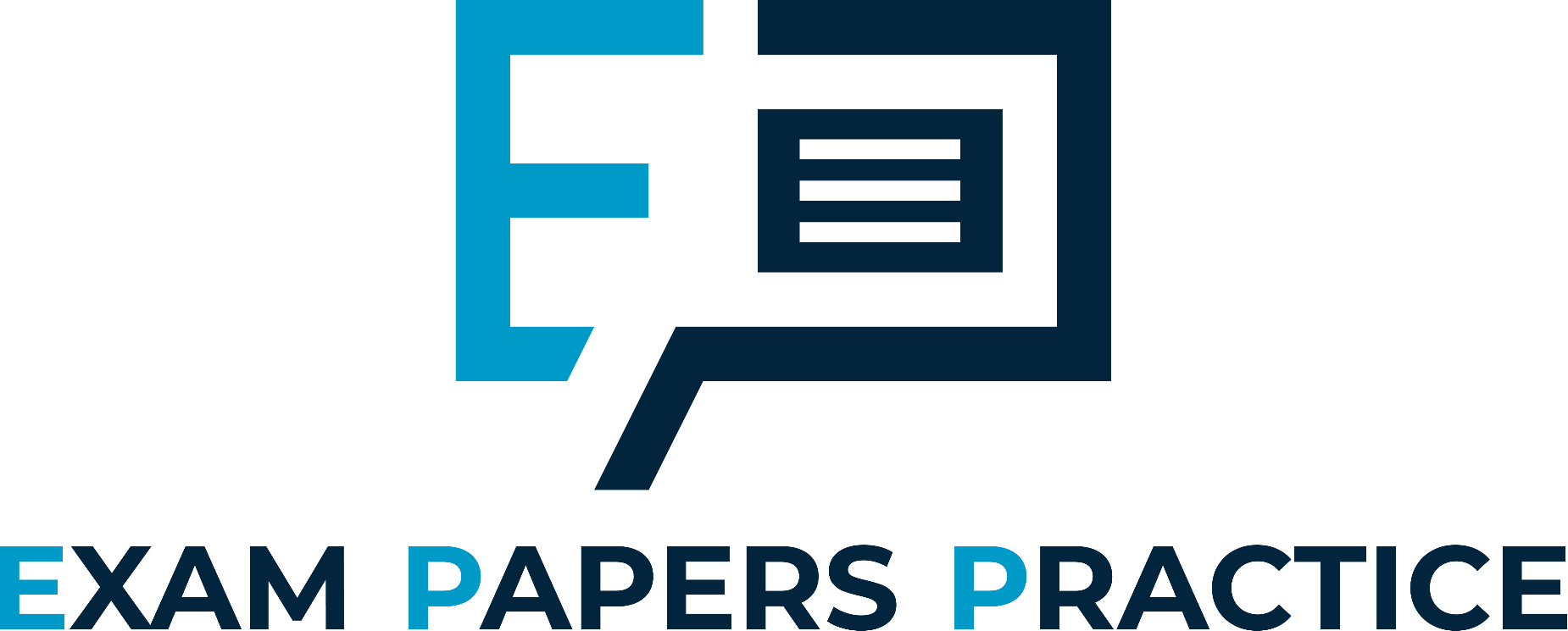 For more help, please visit www.exampaperspractice.co.uk
© 2025 Exams Papers Practice. All Rights Reserved
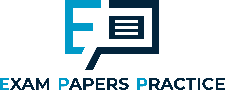 Home learning
Demand side questions
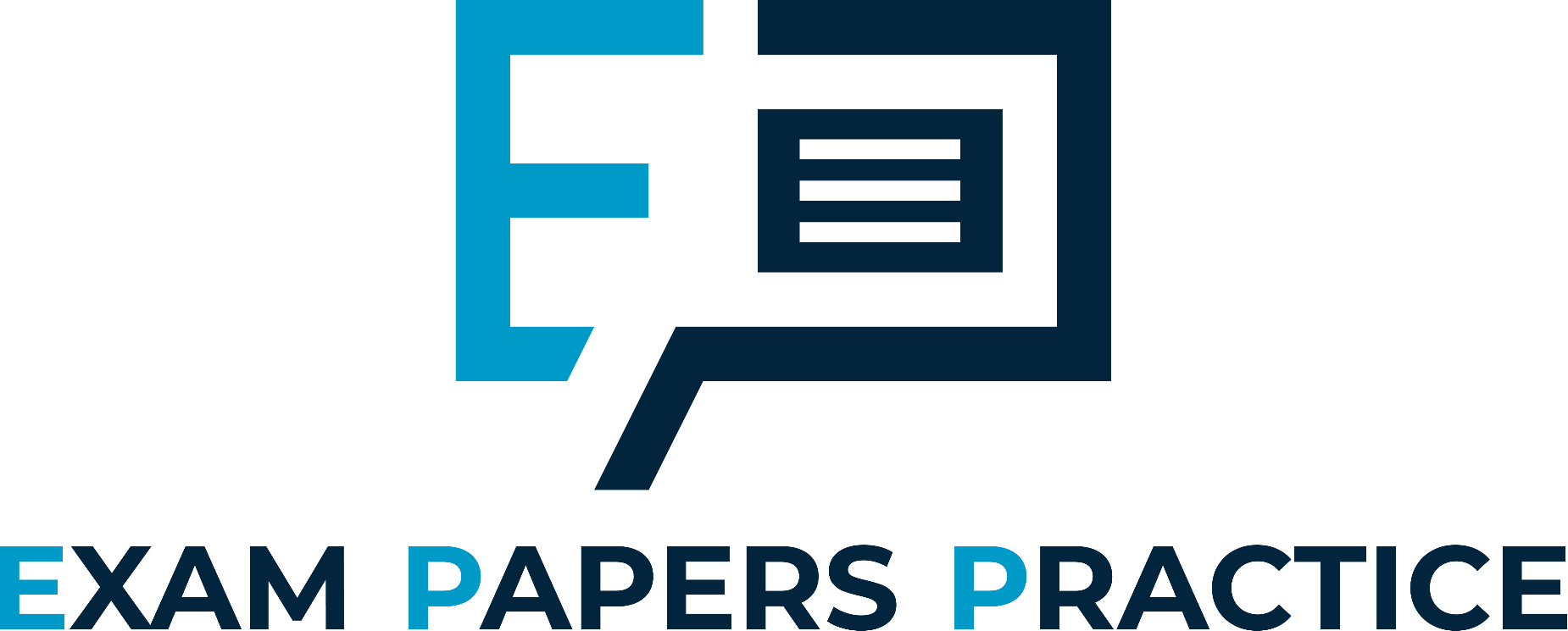 For more help, please visit www.exampaperspractice.co.uk
© 2025 Exams Papers Practice. All Rights Reserved
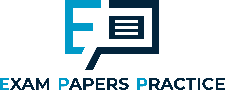 Plenary
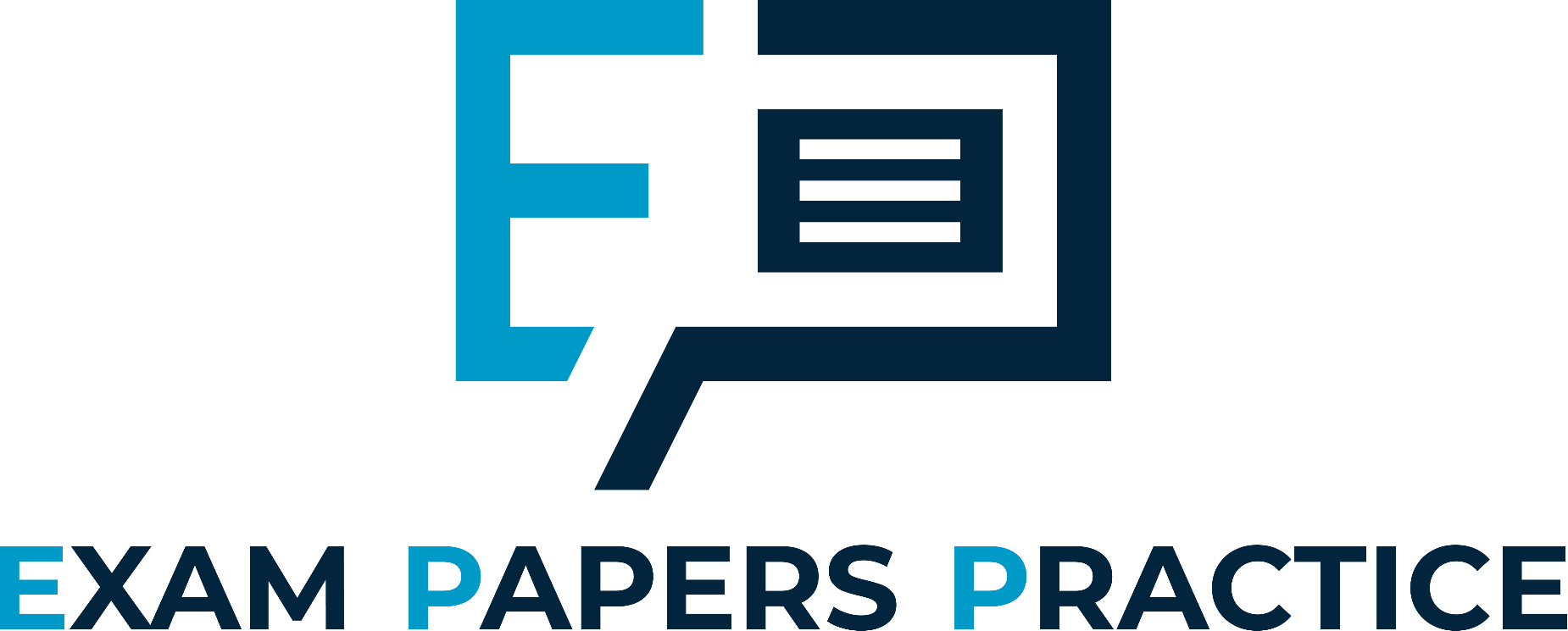 Summarise how firms respond to demand side factors by adapting market strategies
Explain whether you would try to make a mass market product or a niche product.
For more help, please visit www.exampaperspractice.co.uk
© 2025 Exams Papers Practice. All Rights Reserved